CBM Engineering
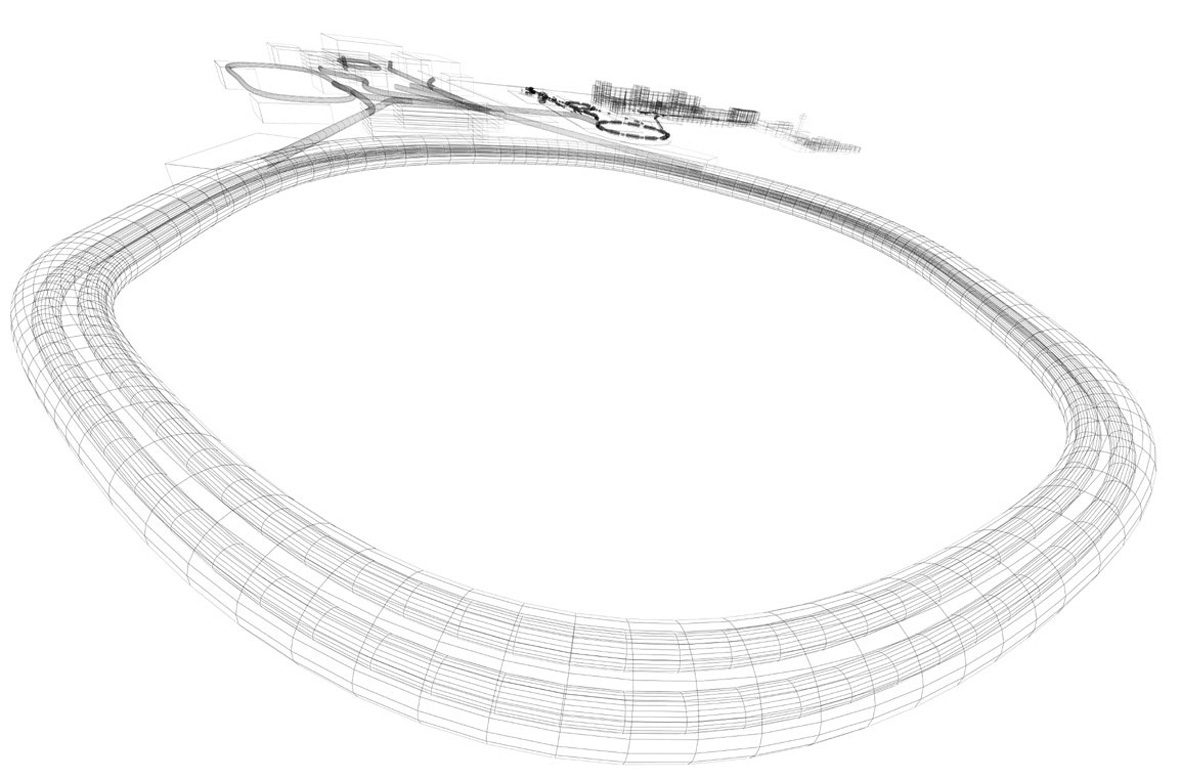 Mechanical Concept, design and prototyping of the STS for the CBM Experiment at FAIR 
Oleg Vasylyev, GSI Helmholtz Center, Darmstadt, Germany
for the CBM Collaboration
Forum on Tracking Detector Mechanics, Marseille, 03.07.2017
03.07.2017
Oleg Vasylyev – Concept, design and prototyping of the STS
Agenda
Overview of the Silicon Tracking System 
Precision requirements
STS Mechanics
Prototyping activities
Material choice
Cooling concept
Outlook and future plans
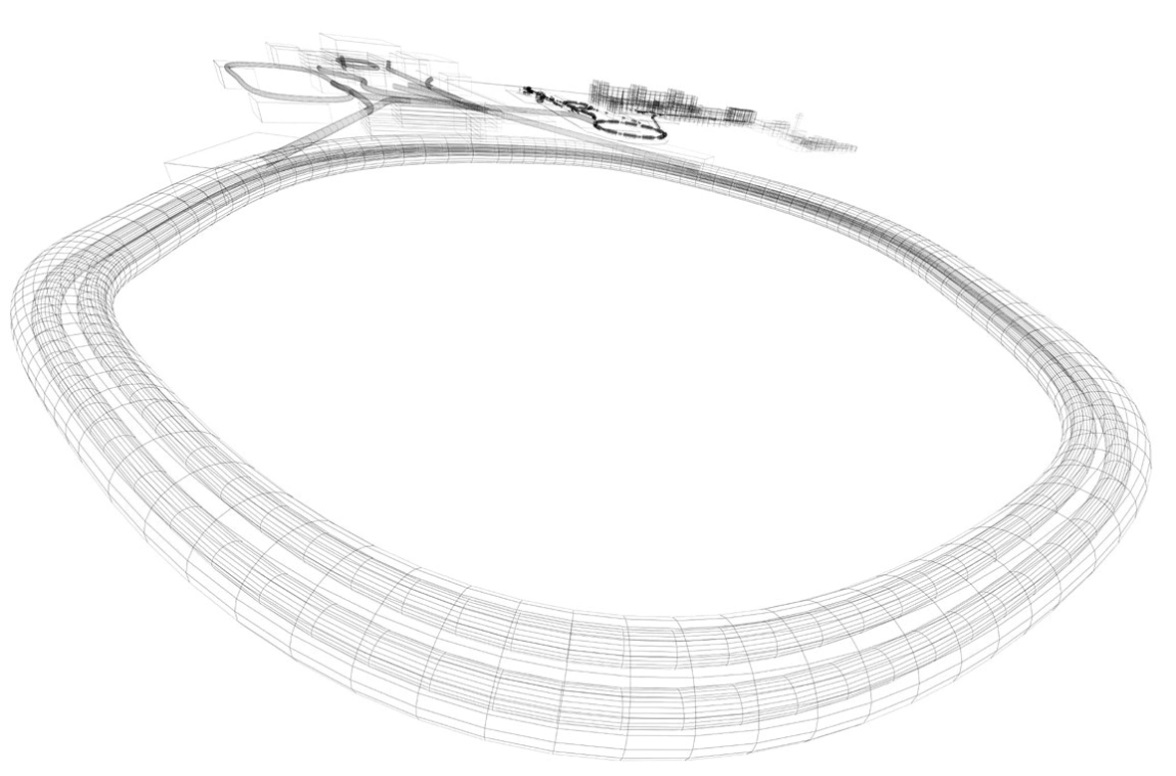 2
03.07.2017
Oleg Vasylyev – Concept, design and prototyping of the STS
1. STS general overview
STS inside the magnet
STS inside the thermal enclosure
Self carrying STS Mainframe
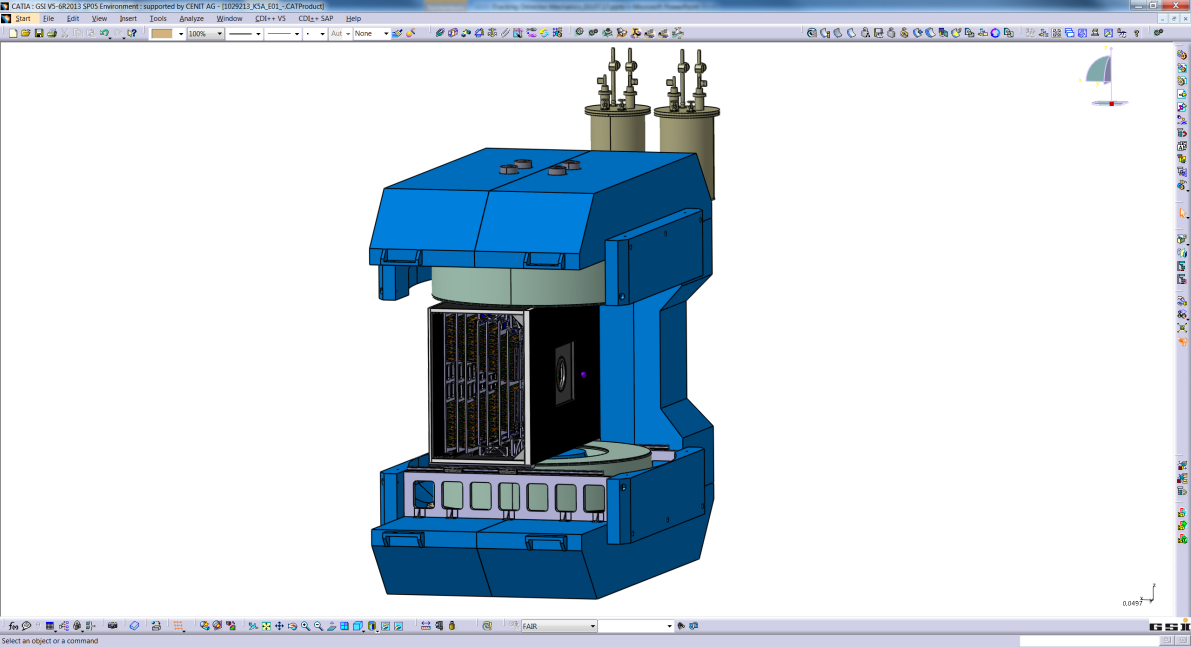 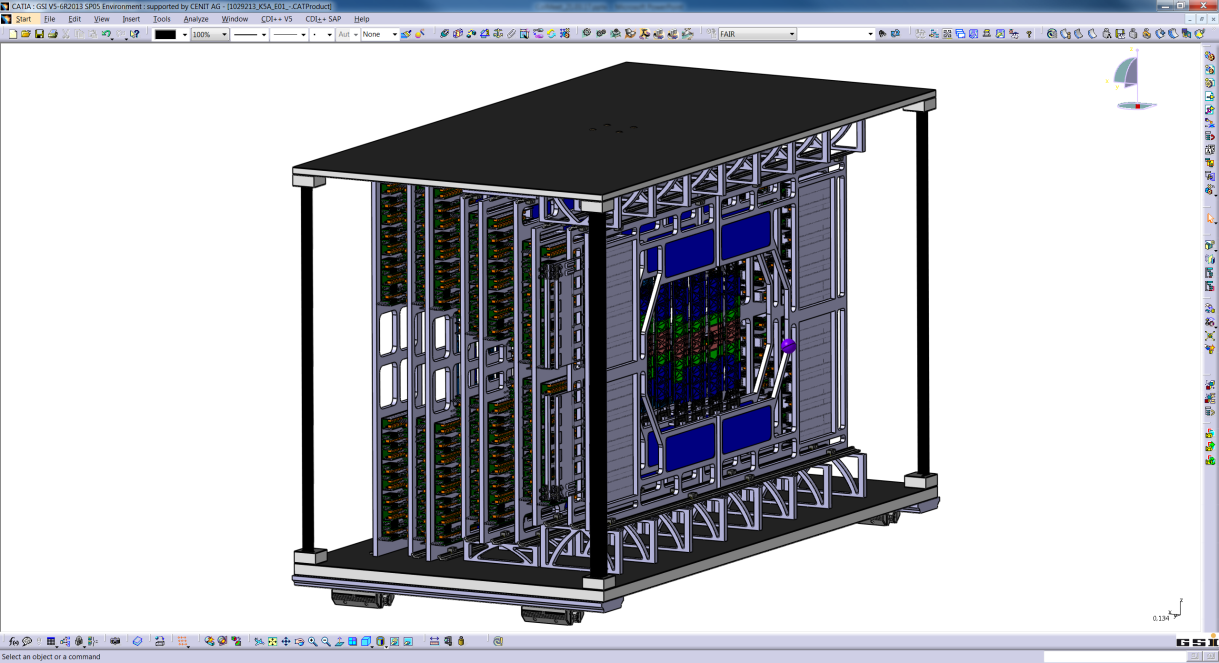 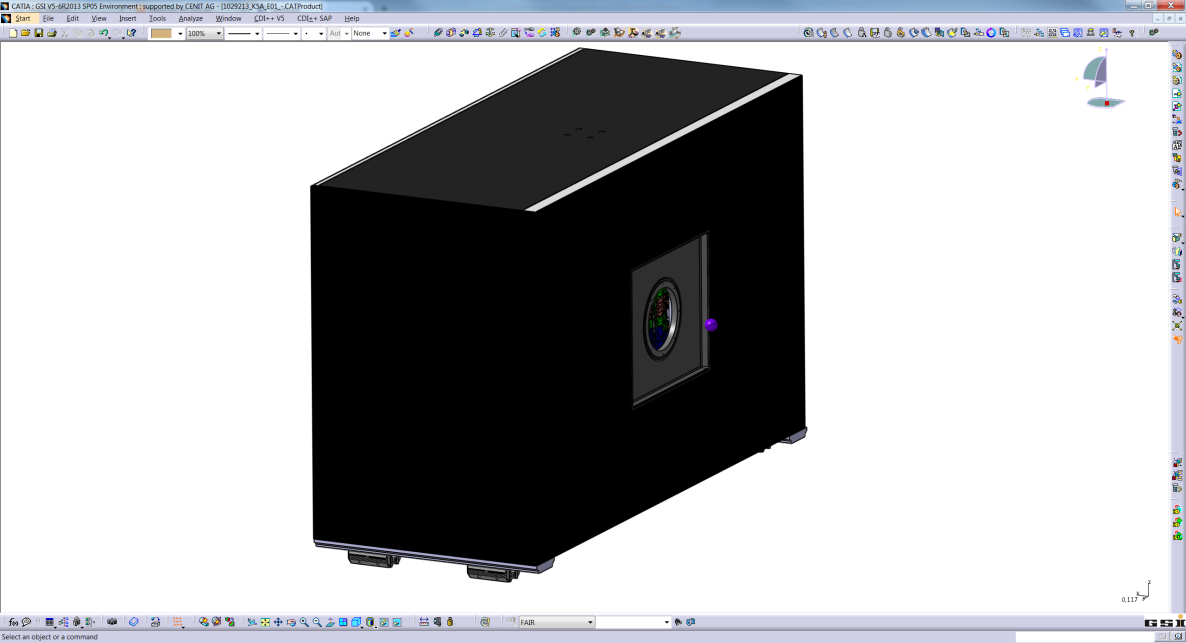 Magnetic field  - 1[T]
STS Units
STS Carbon ladders
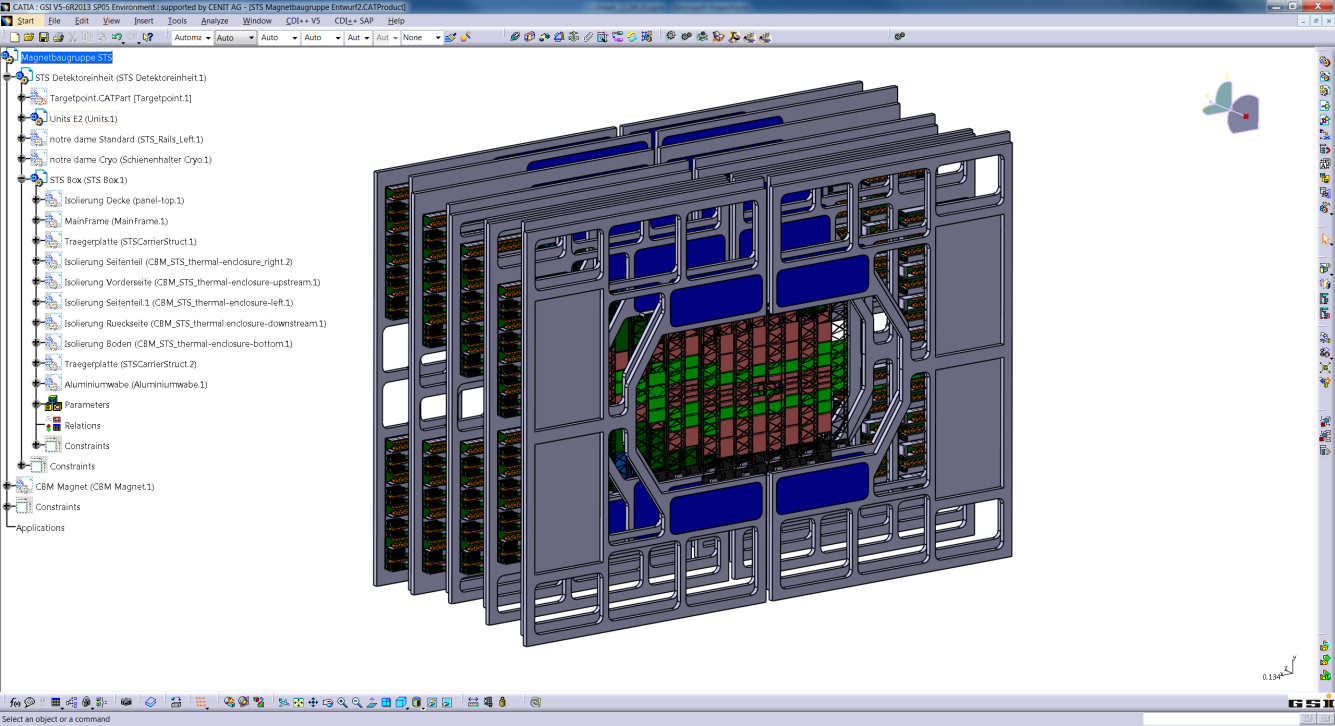 General facts:
8 Stations
9 Units
106 Carbon ladders
896 Sensor modules
silicon area: ~ 4 m2
X0/station: ≈ 0.3 – 1%
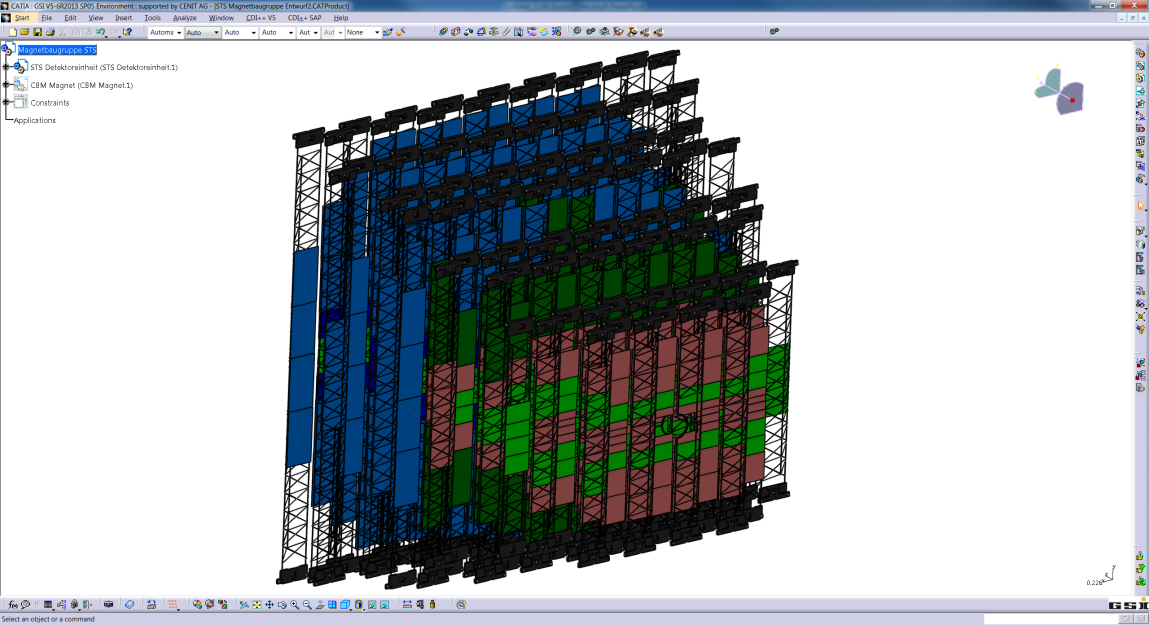 3
03.07.2017
Oleg Vasylyev – Concept, design and prototyping of the STS
1. STS general overview
2300
971
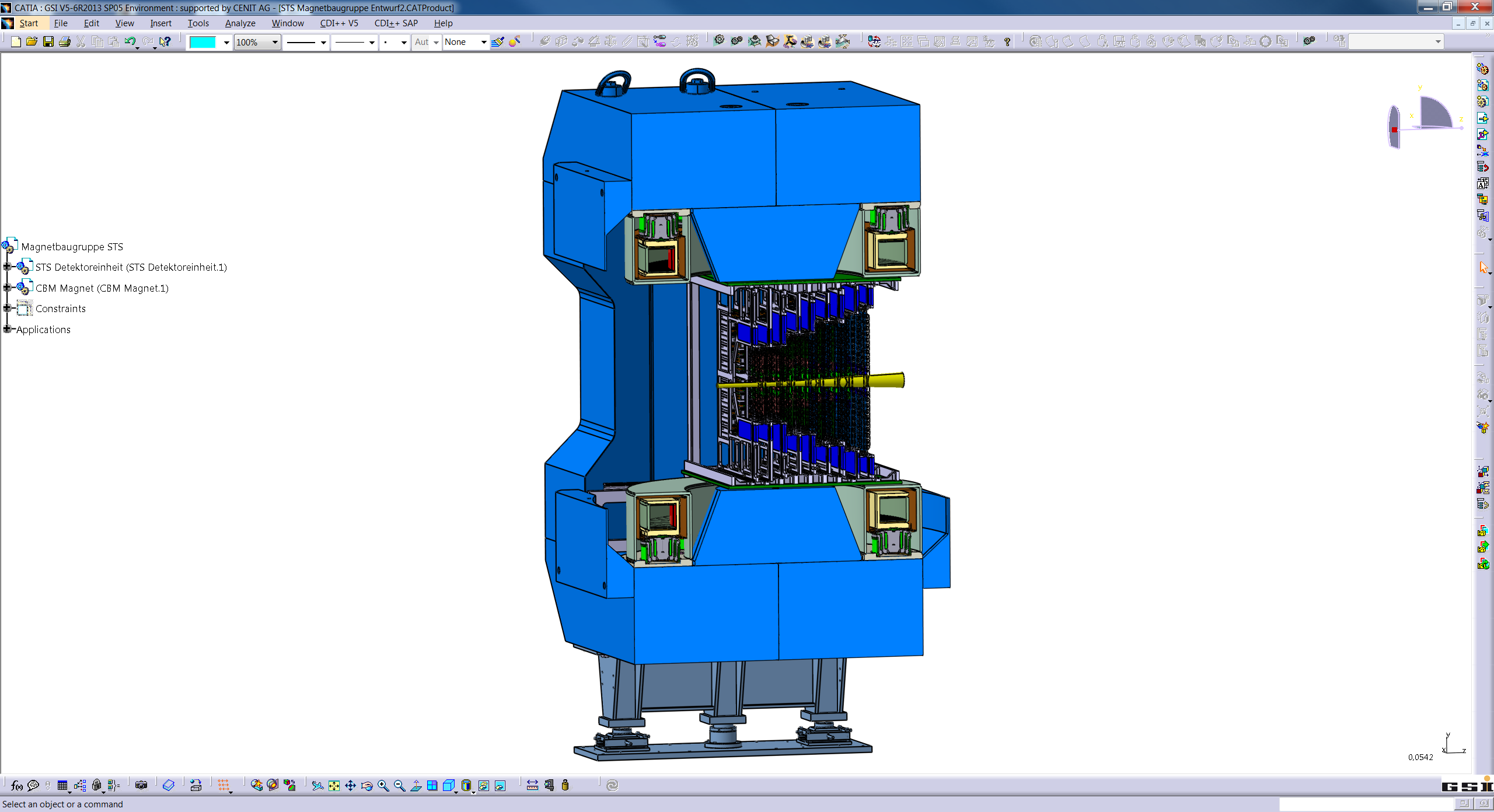 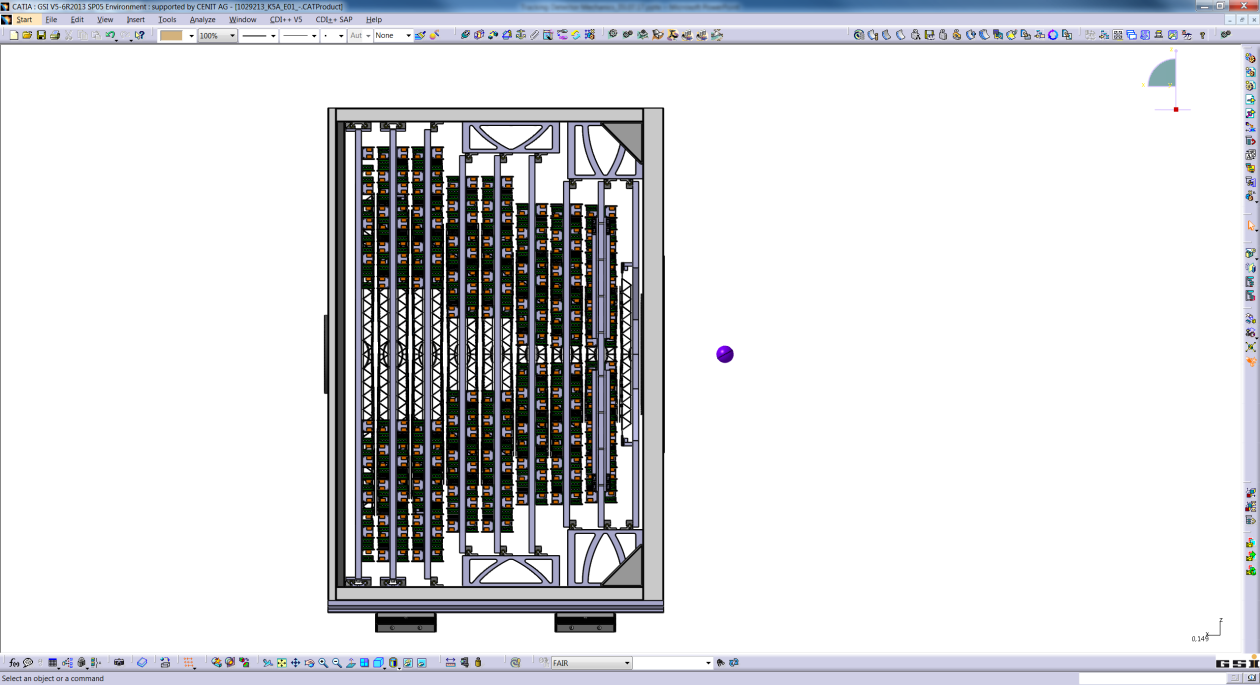 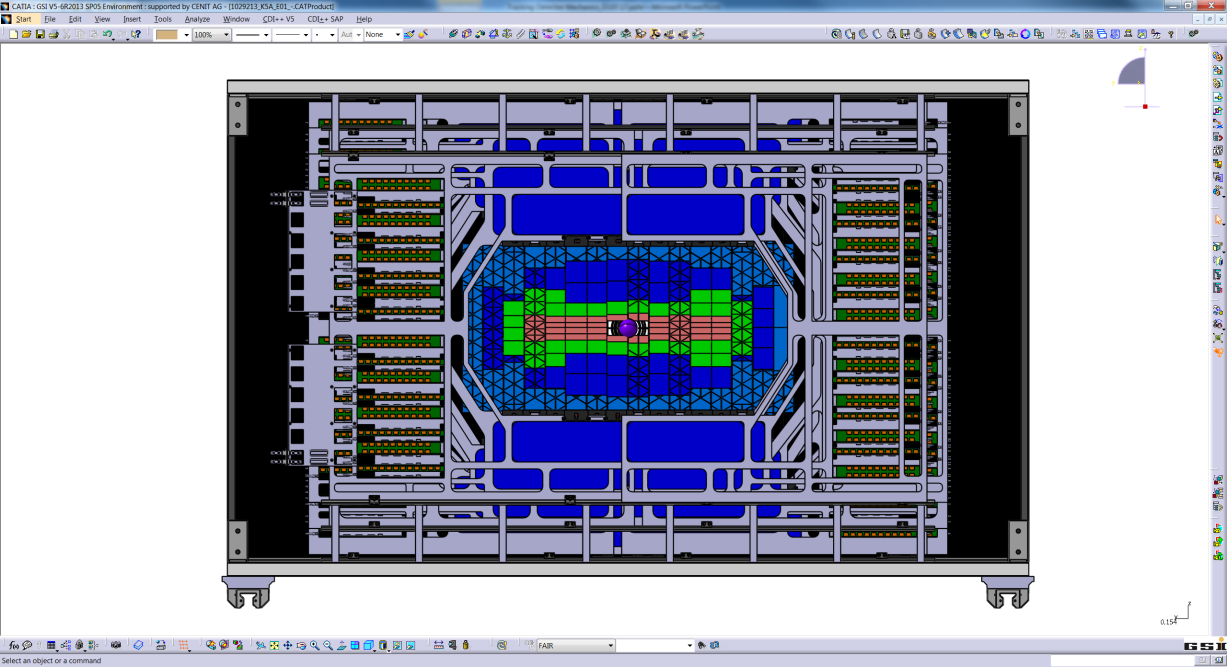 1425
STS
Beam axis
2.5°
General facts:
large aperture
low material budget
 ~40 kW dissipated power
-5°C operating temperature
self-triggering read-out electronics
collision rates up to 10 MHz
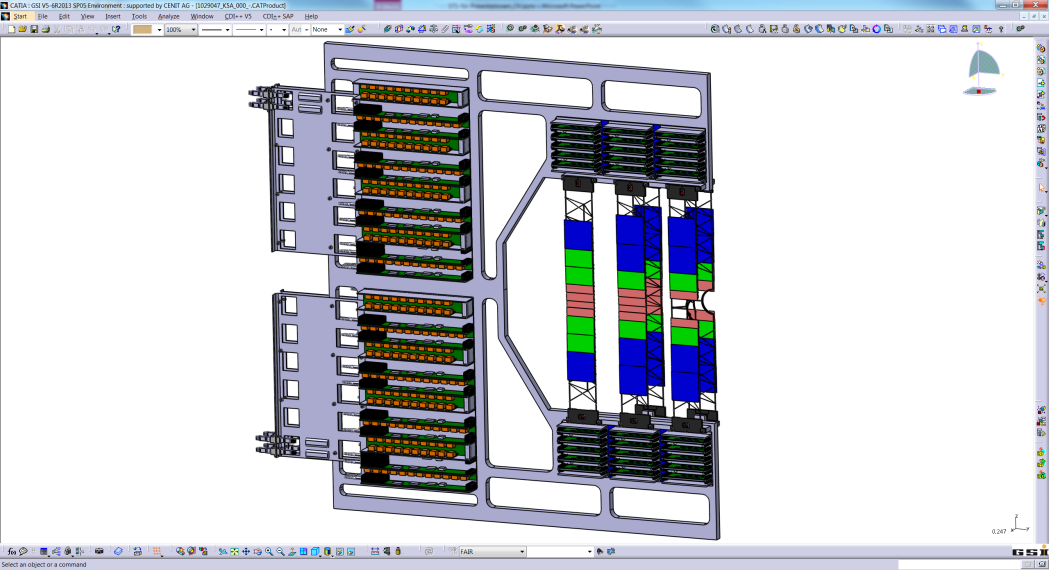 25°
18 STS half- units
4
03.07.2017
Oleg Vasylyev – Concept, design and prototyping of the STS
1. STS general overview
Half-Unit details:
Cabling concepts:
Front-End electronics
C-Frame
Front-End to peripheral:
r/o cables
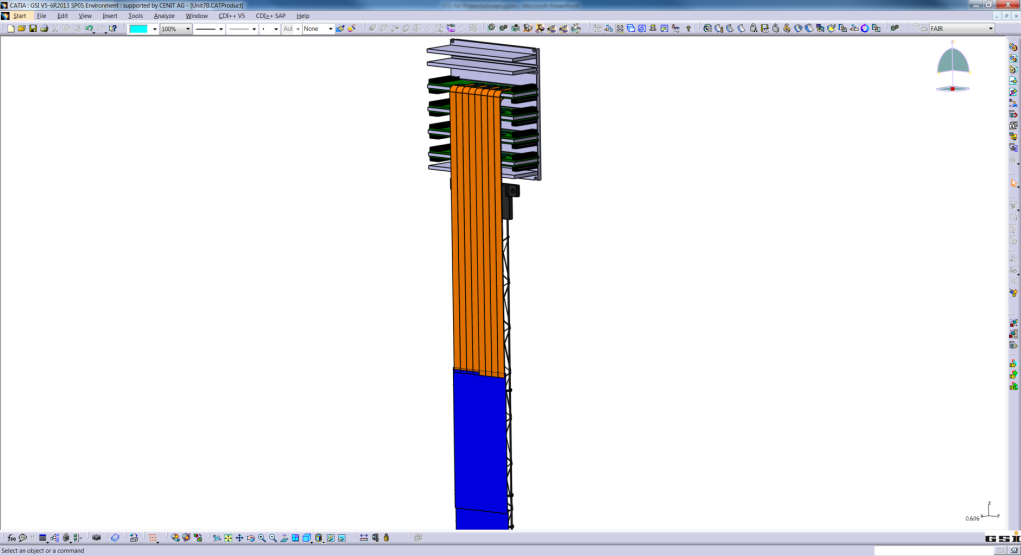 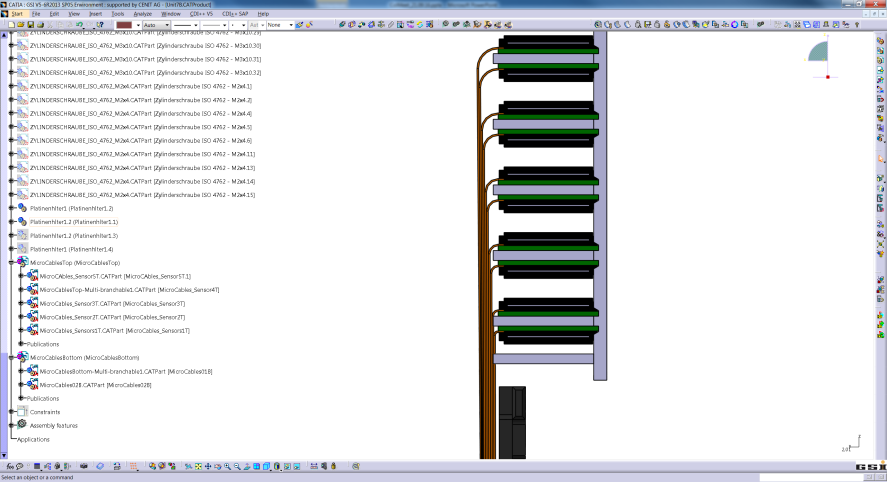 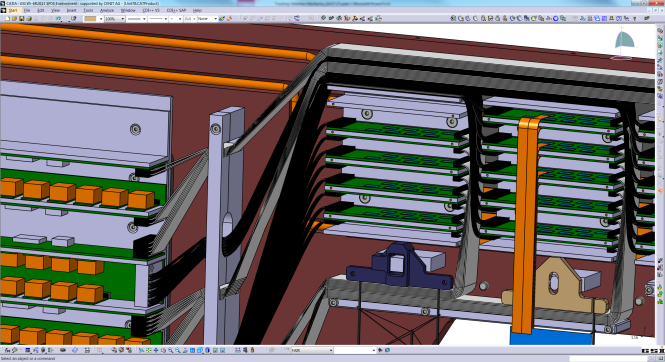 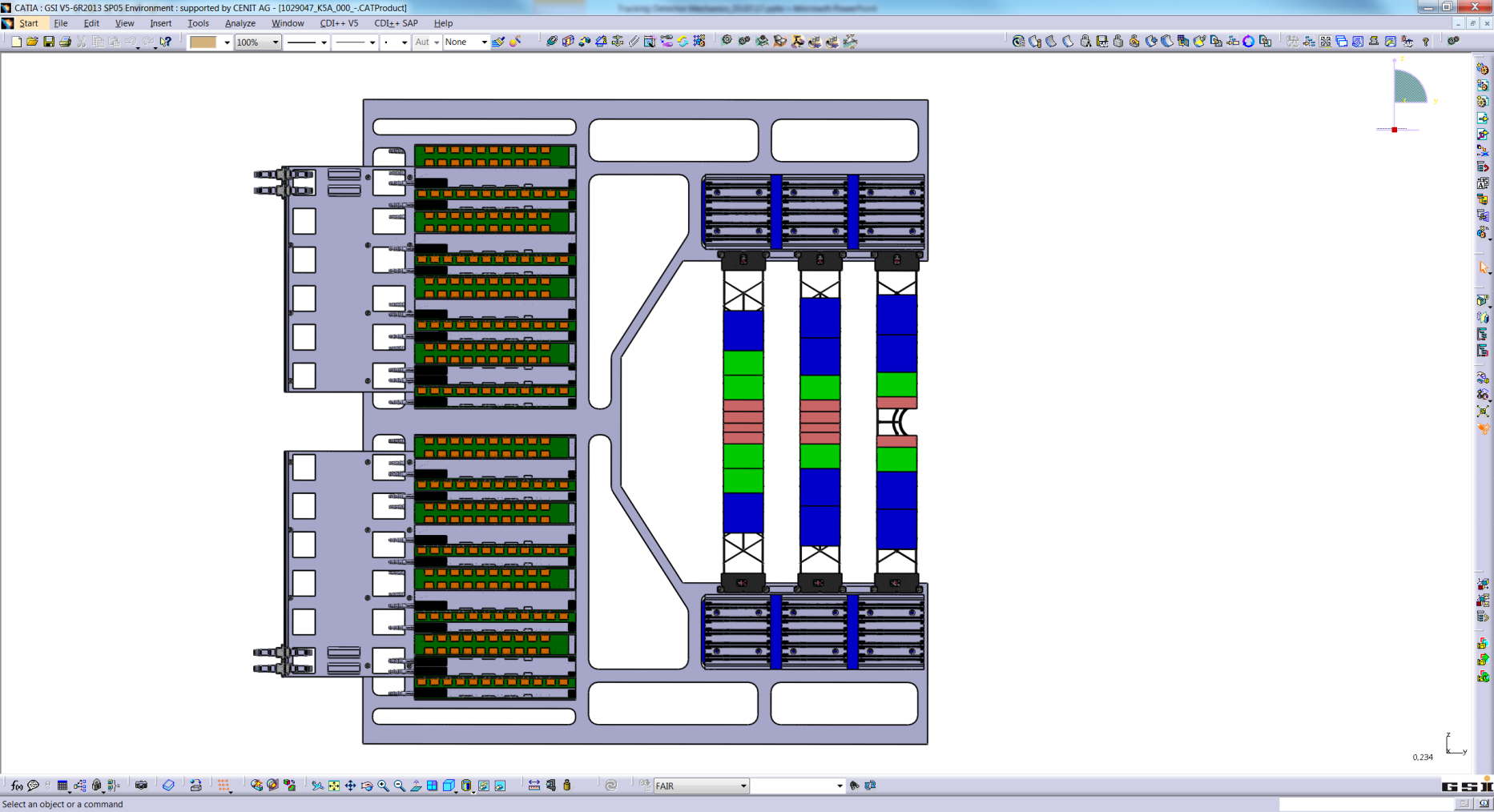 On the Ladder
ultra-thin r/o cables
power cables
Double-sided silicon
micro-strip sensors
(different sizes)
Carbon fiber ladder
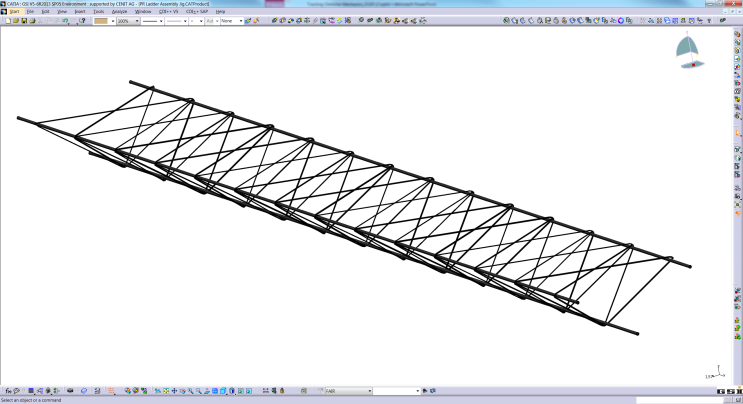 Isometric view
Silicon sensor carrier
Extremely light
Manufactured by winding
Peripheral electronics
Carbon fiber “Ladders”
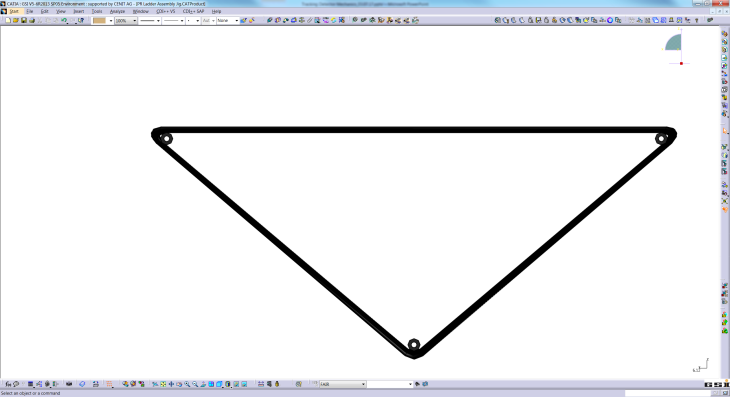 Front view
Ladder with silicon sensors
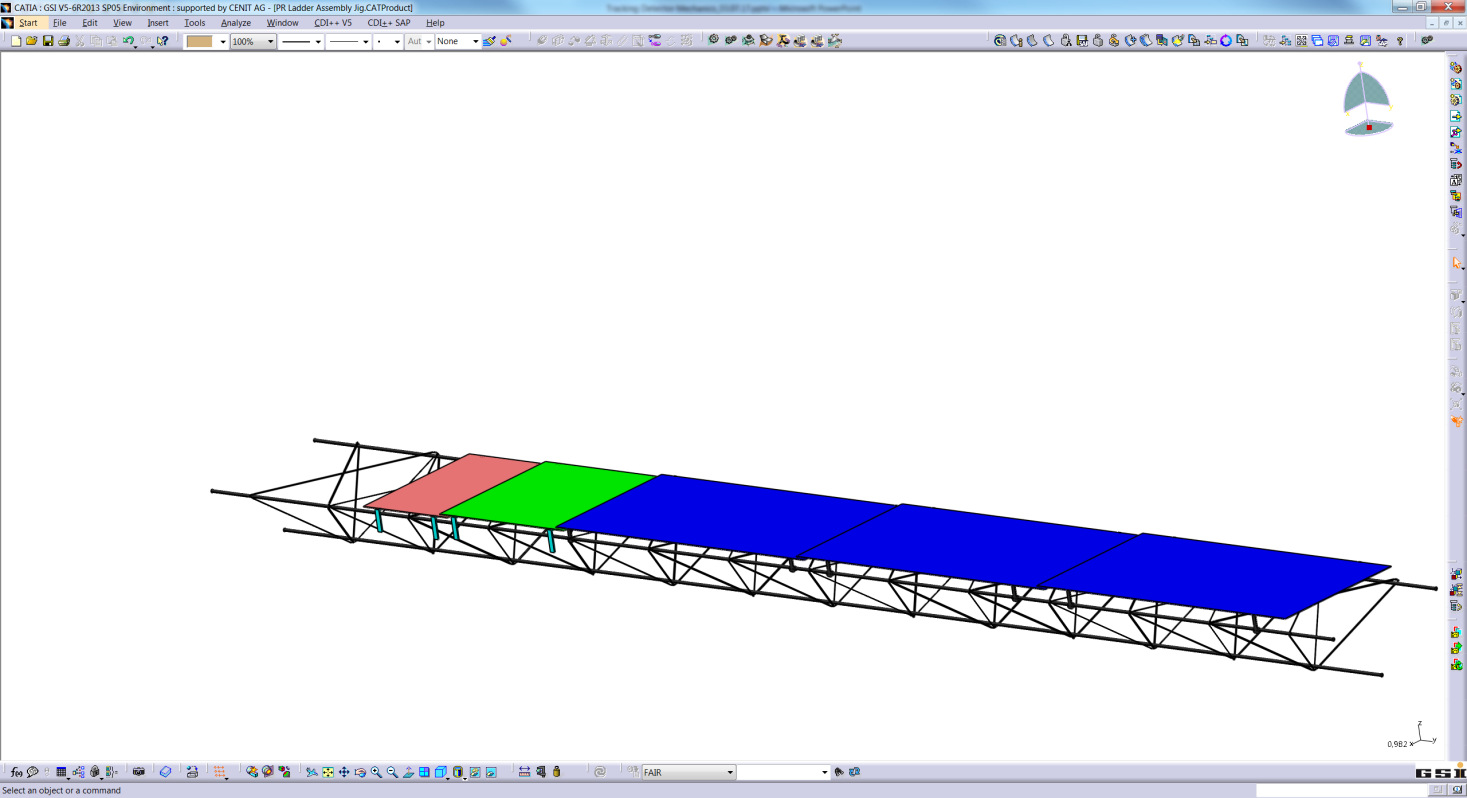 Winding
ladder concept based on ALICE ITS (S. Igolkin et al.)
5
03.07.2017
Oleg Vasylyev – Concept, design and prototyping of the STS
2. Precision requirements
Ladder position on the C-Frame
Sensor position on the CF Ladder
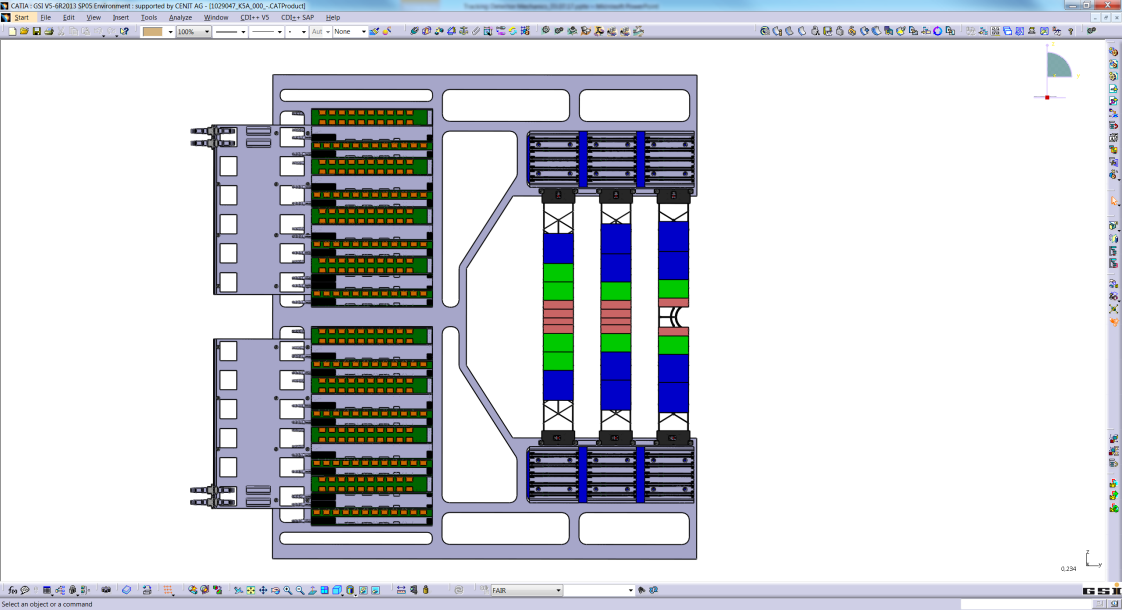 Prototype assembly tool
Floating bearing on top
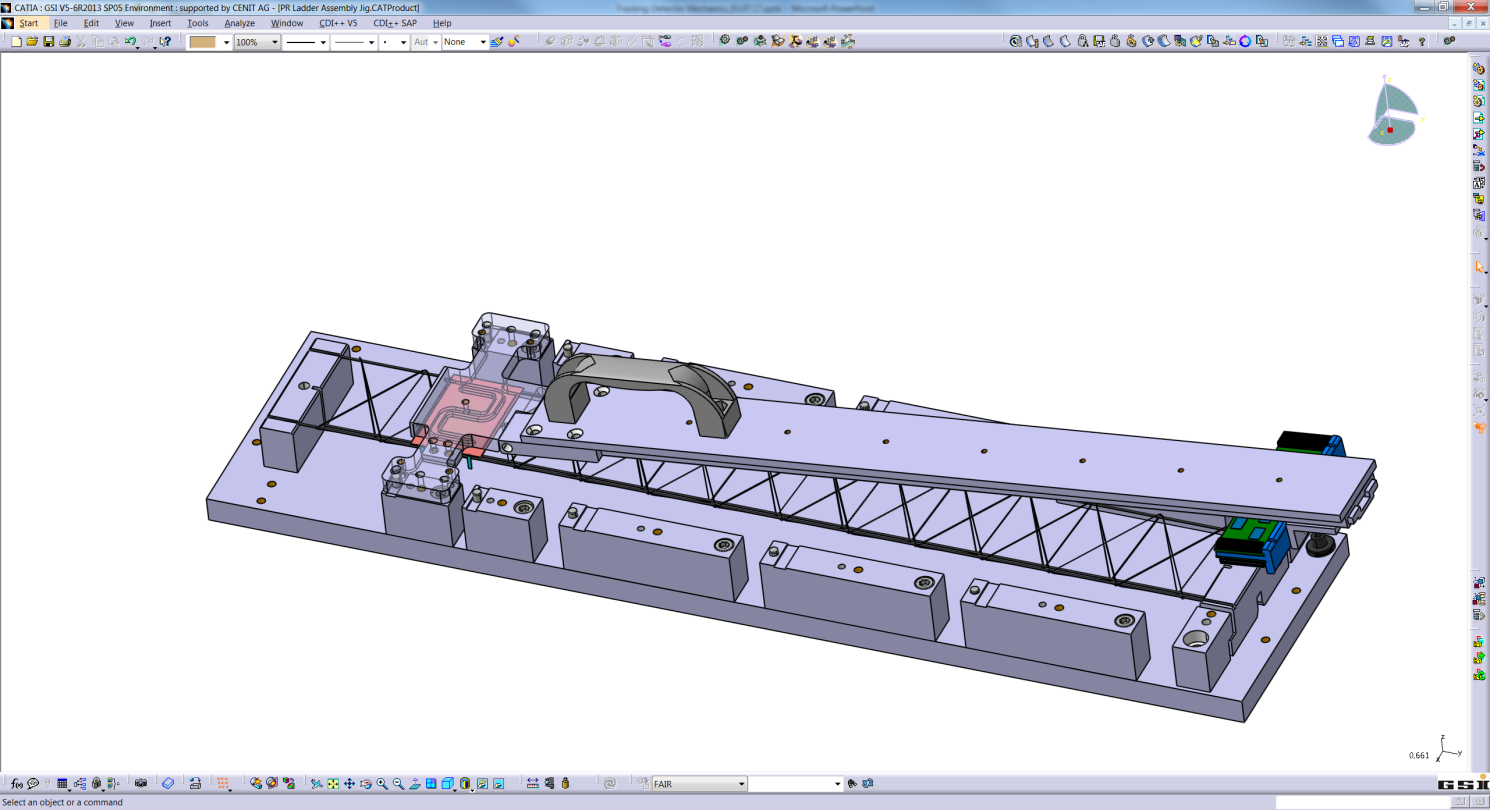 r/o cable support arm
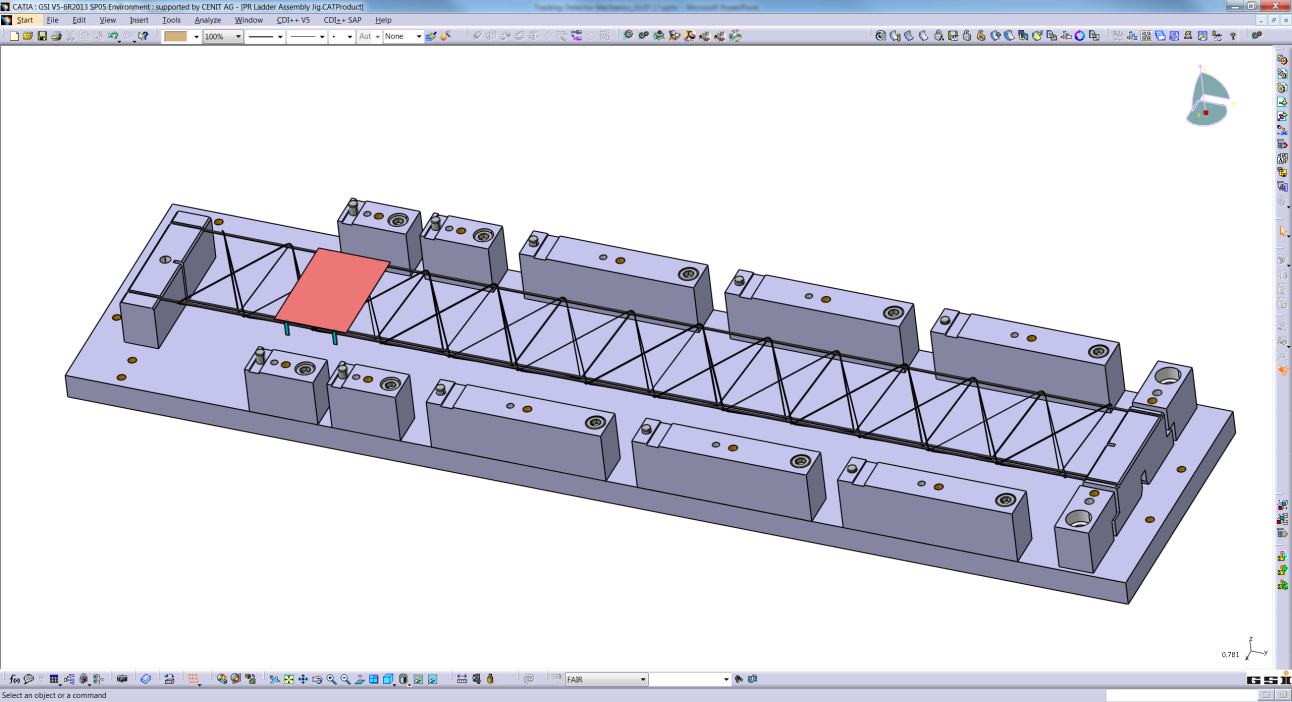 Different concepts considered!
Vacuum sensor holder
Fixed bearing at the bottom
Positioning via dowel pins
≤ 0.1 mm XYZ Positioning tolerance
Tilting precision – not yet defined
Achievable through precise tooling and mounting concept
≤ 0.1 mm XY positioning tolerance
Z positioning – less relevant
Tilting precision – not yet defined
Achievable through mounting concept
C-Frame position in the Mainframe
STS position in the Magnet
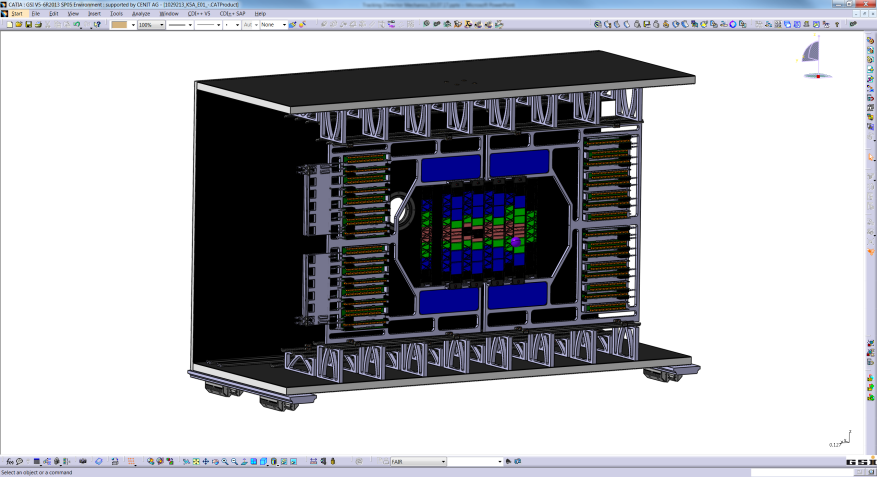 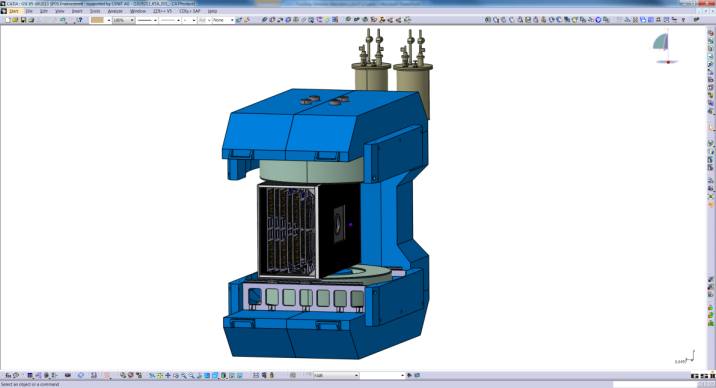 +- 0.5mm Positioning
Precise rail system
Precise support structure/baseplate
Mounting concept
+- 2mm Positioning
Precise rail system
Precise support structure
Position measurement
6
03.07.2017
Oleg Vasylyev – Concept, design and prototyping of the STS
3. STS Mechanics
Positioning groove
Floating bearing pin
C-Frame:
Floating ladder 
bearing
Spring plunger
CF Ladder DOF
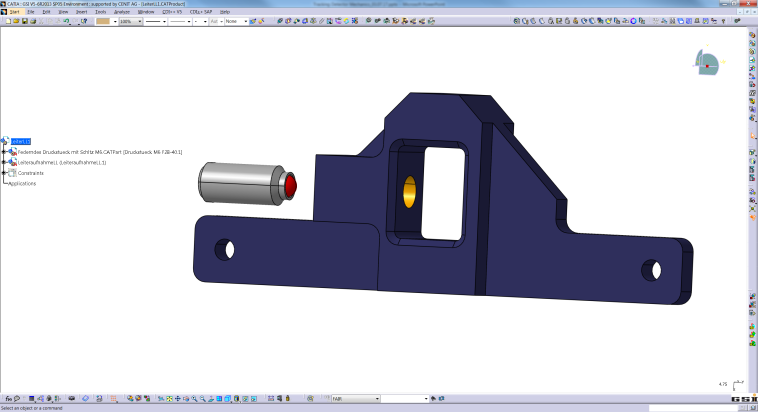 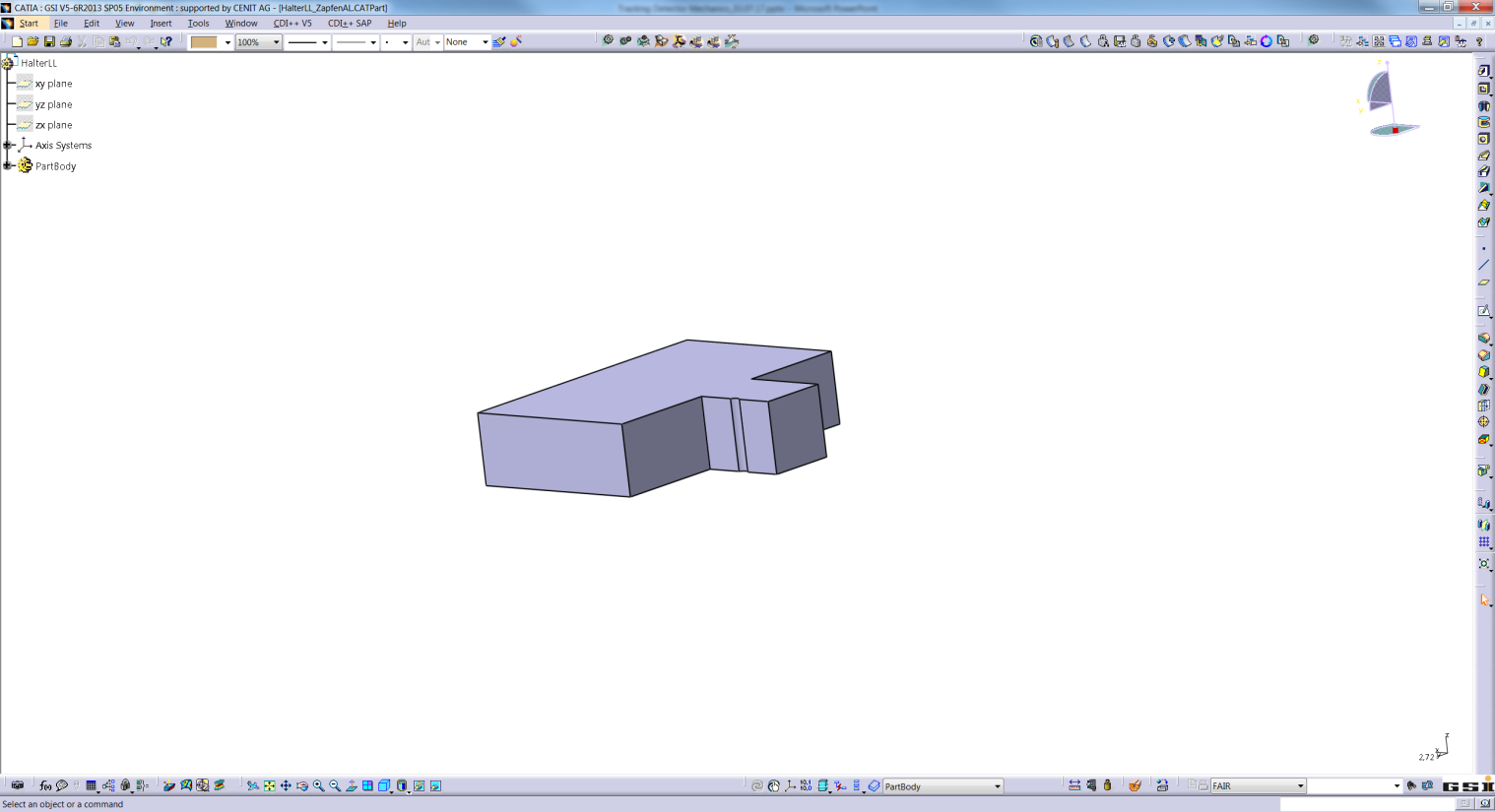 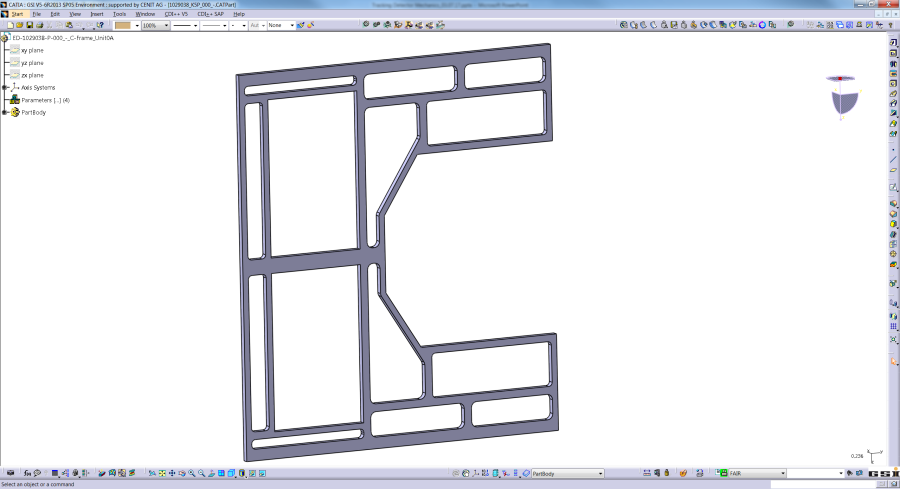 Compensation of thermal deformations!
CF Ladder DOF
Design iterations so far:
Different designs
Different Materials
Still ongoing
Fixed bearing pin
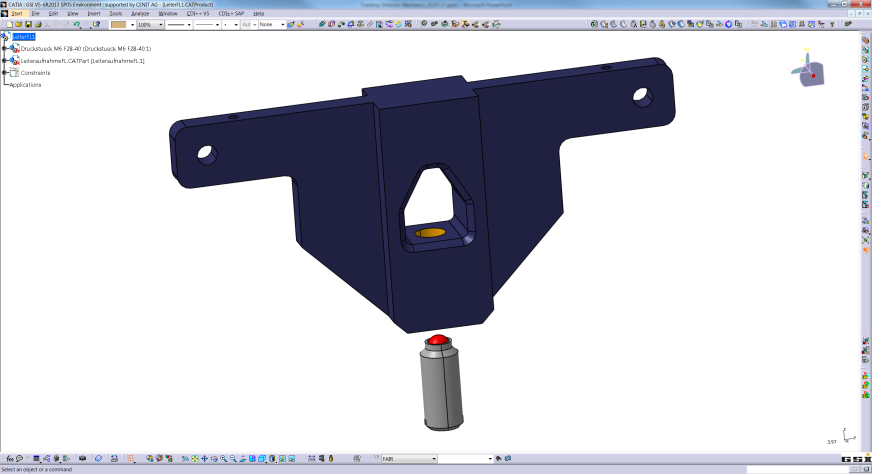 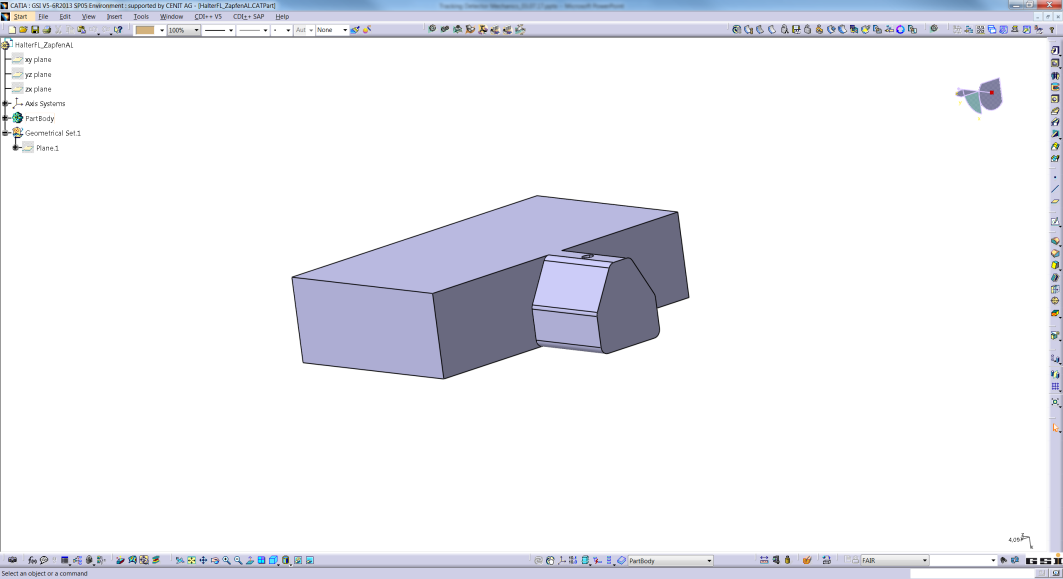 Fixed ladder 
bearing
Ceramic floating
bearing
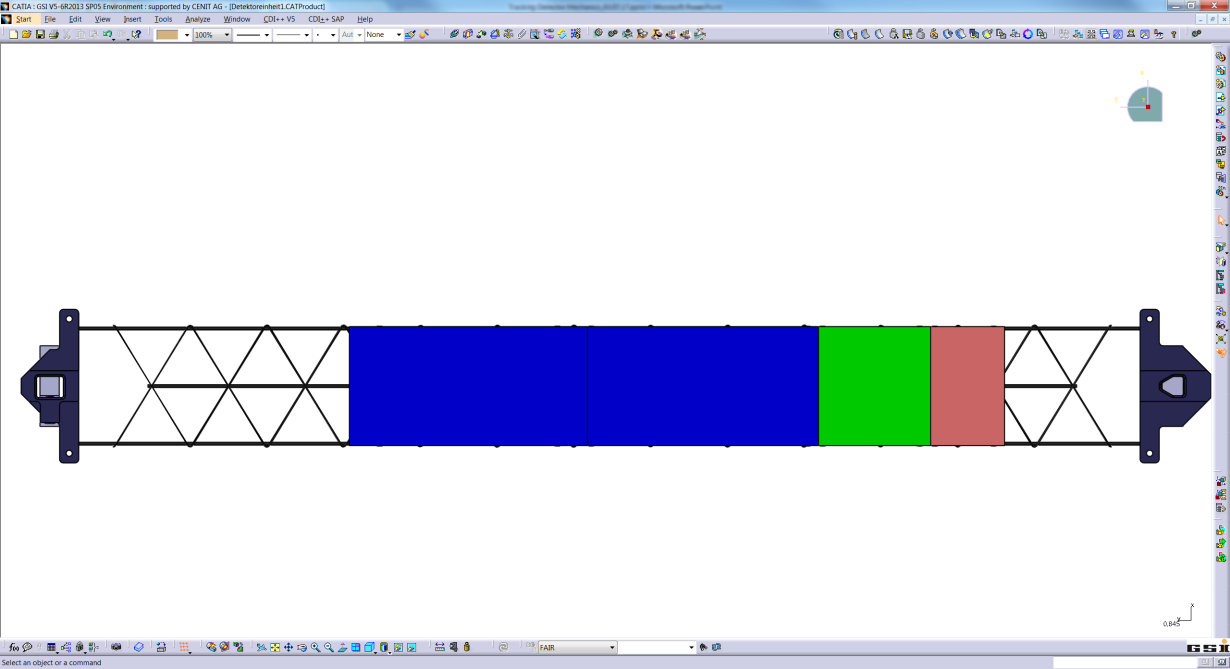 Positioning hole
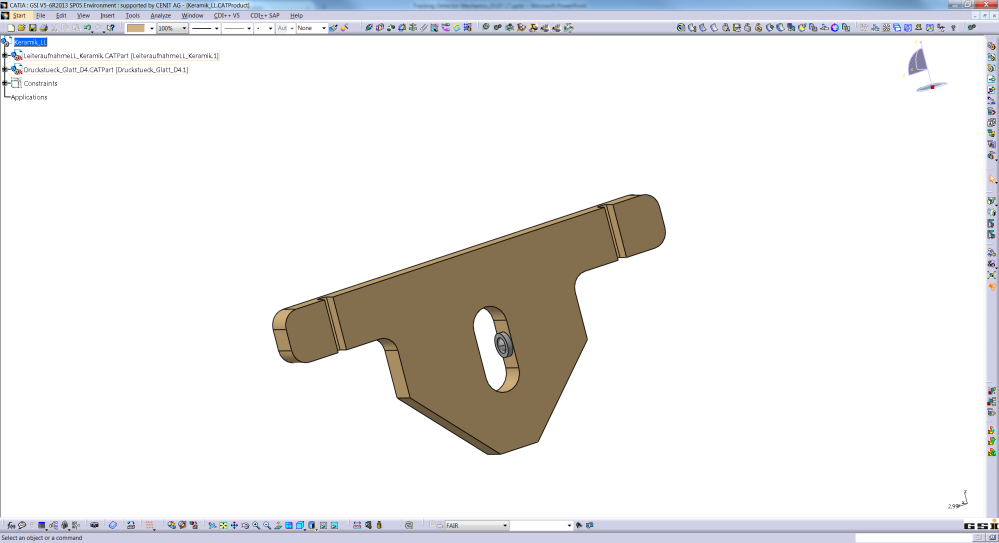 Spring plunger
C-Frame Mounting
Floating bearing rails
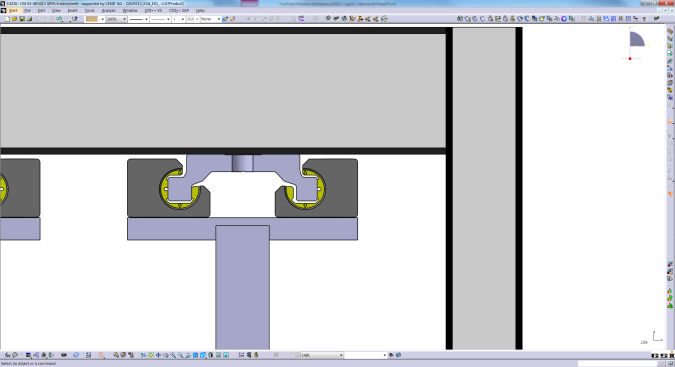 Spring plunger
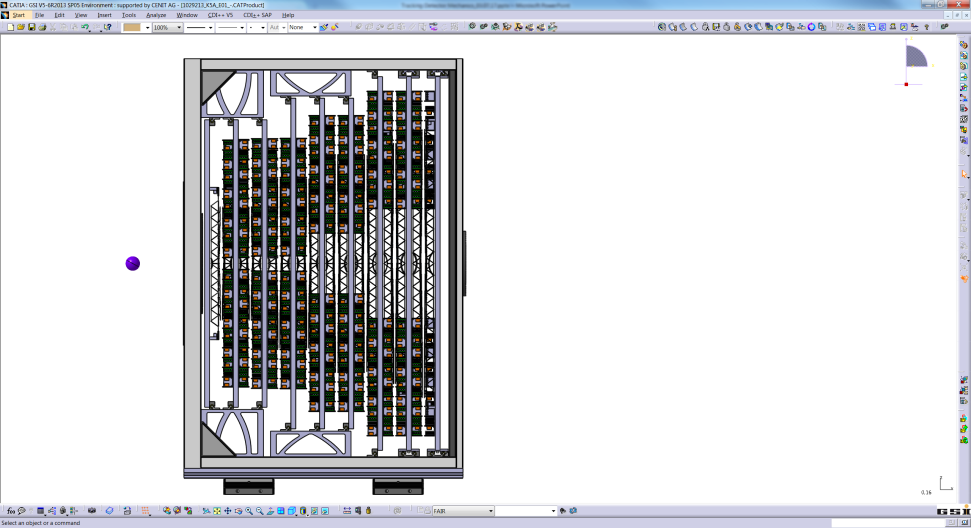 Ceramic fixed
bearing
C-Frame vertical DOF
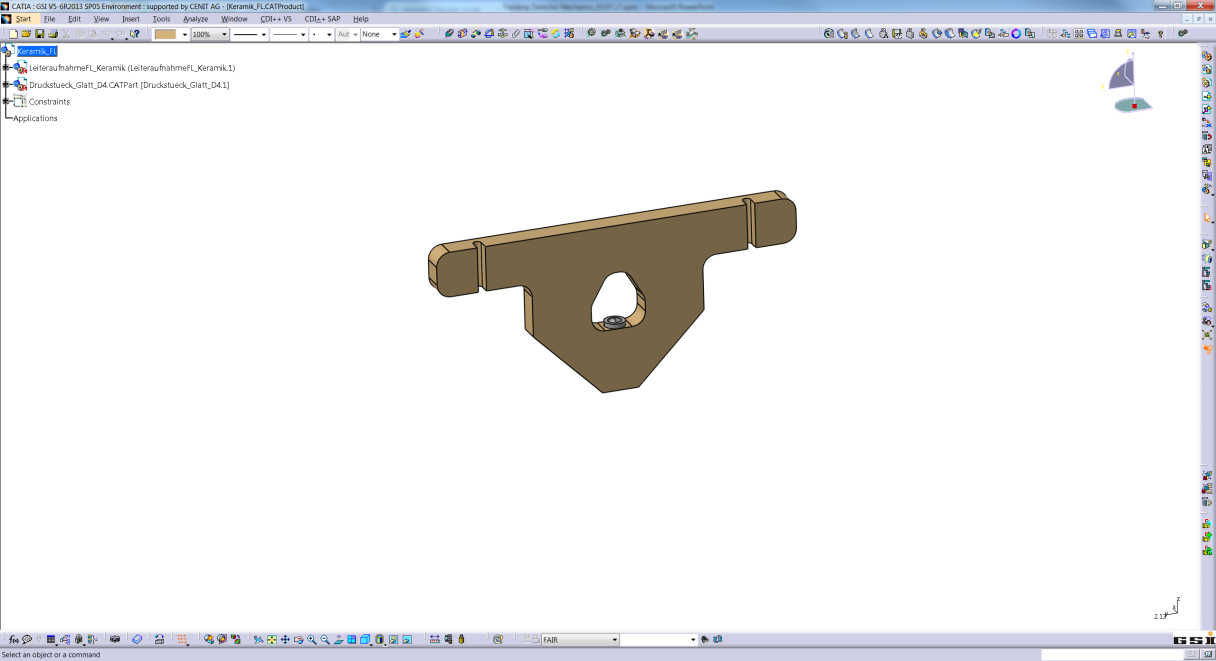 Fixed bearing rails
Advantages:
no thermal stress
thermally incompatible materials possible
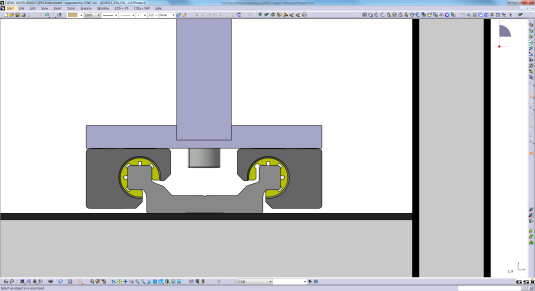 7
03.07.2017
Oleg Vasylyev – Concept, design and prototyping of the STS
4. Prototyping
Front-End electronics
cooling block
Starting point -> ¼ Unit 07 detailed CAD:
Mechanical parts completed and assembled
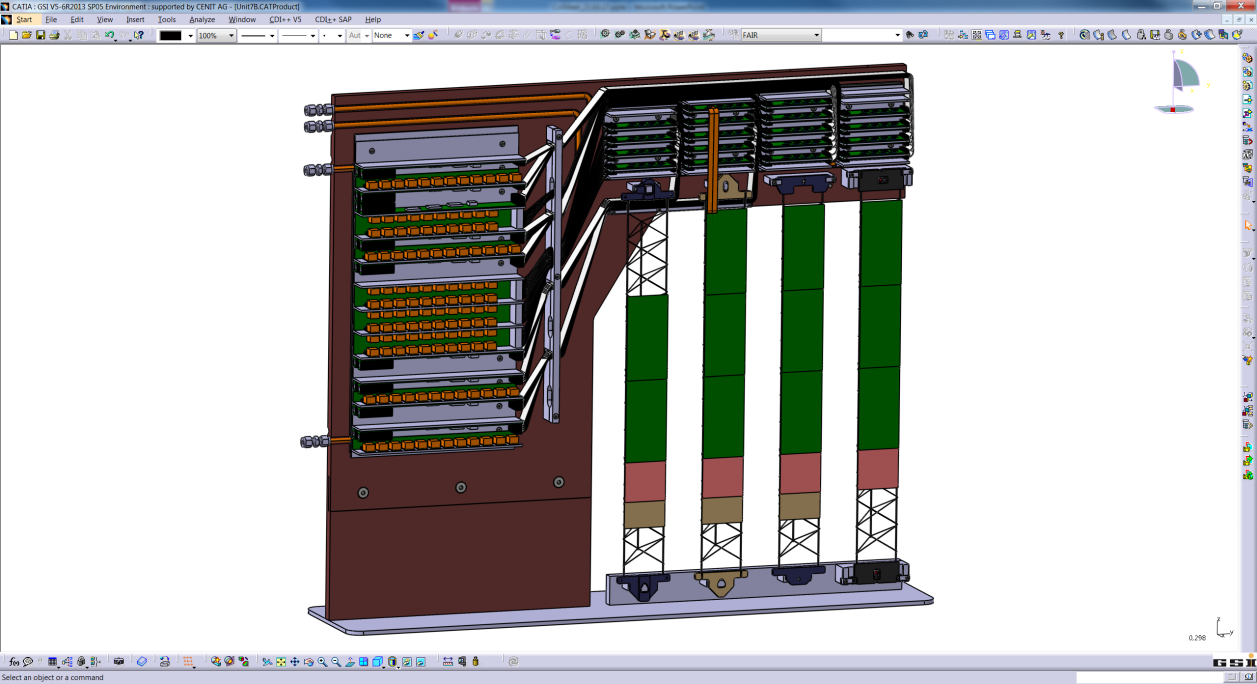 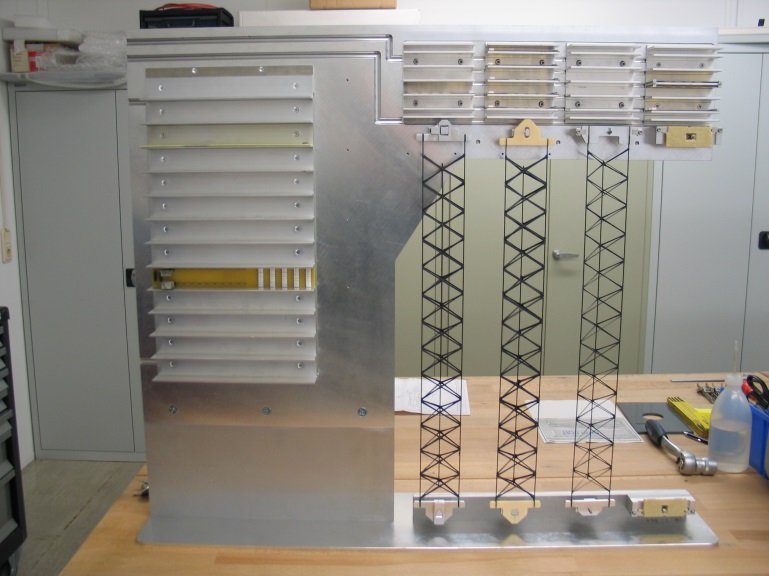 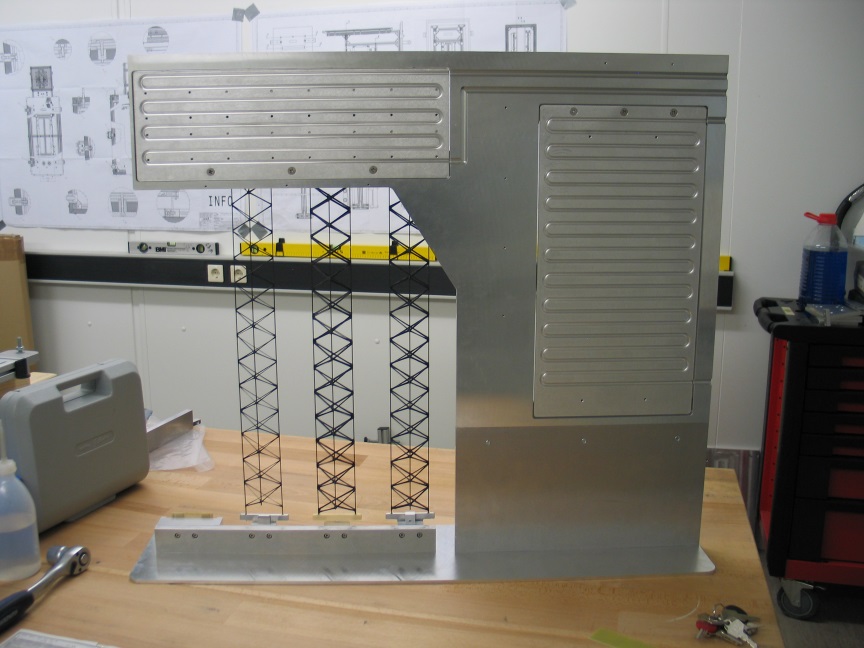 =>
Peripheral electronics
cooling block
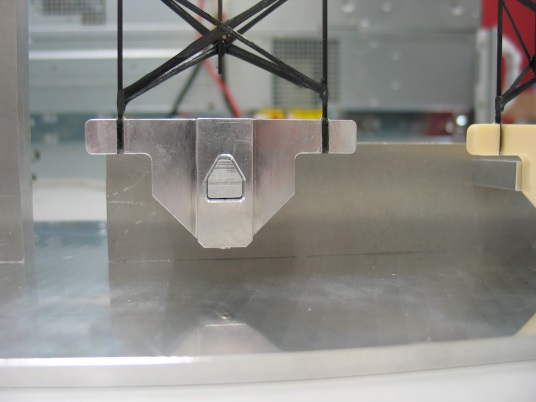 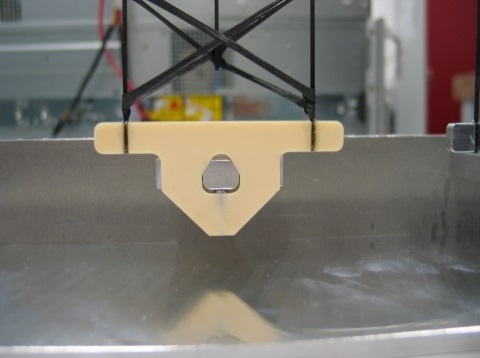 Features:
Unit 07 is the most critical in terms of height
Different ladder bearings
C-Frame cabling
Full dummy - electronic assembly
Assembled CF ladders
Cooling blocks for electronics
Real mounting sequences
Still pending:
Electronic dummy components
Cabling
Validation of the CAD cabling
Al Bearing
Al2O3 Bearing
Small assembled ladder prototype:
Prototype tooling tests
Assembly sequence and method test
Room for improvement
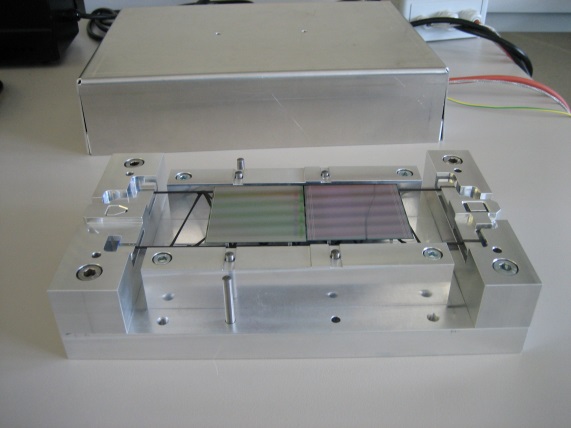 8
03.07.2017
Oleg Vasylyev – Concept, design and prototyping of the STS
5. Materials
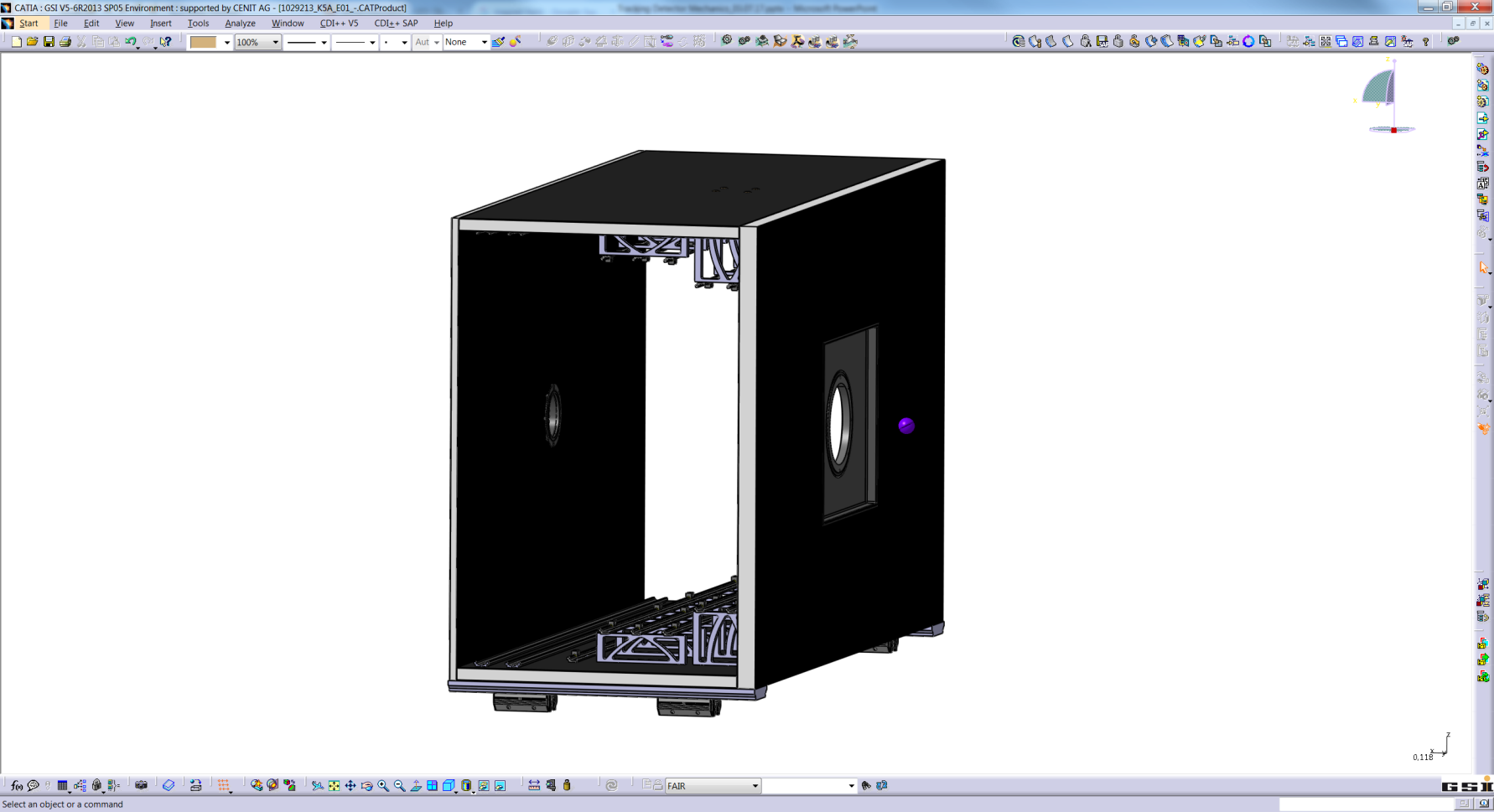 Al pin
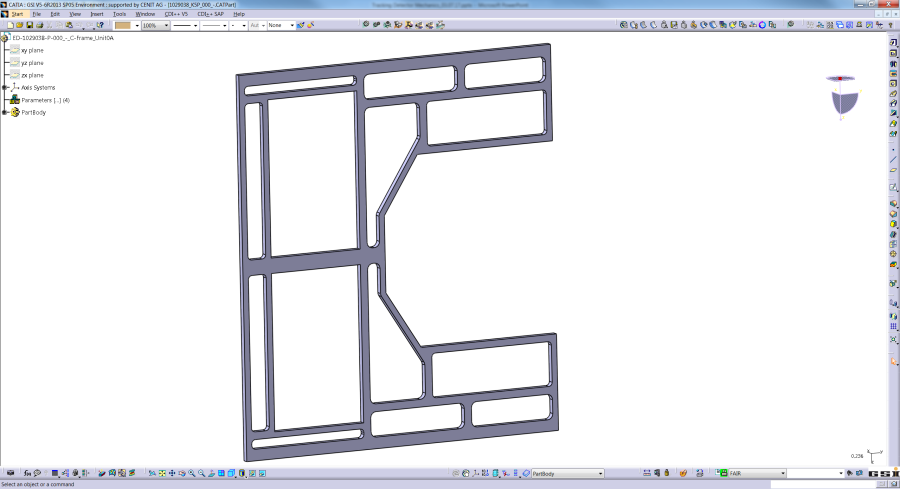 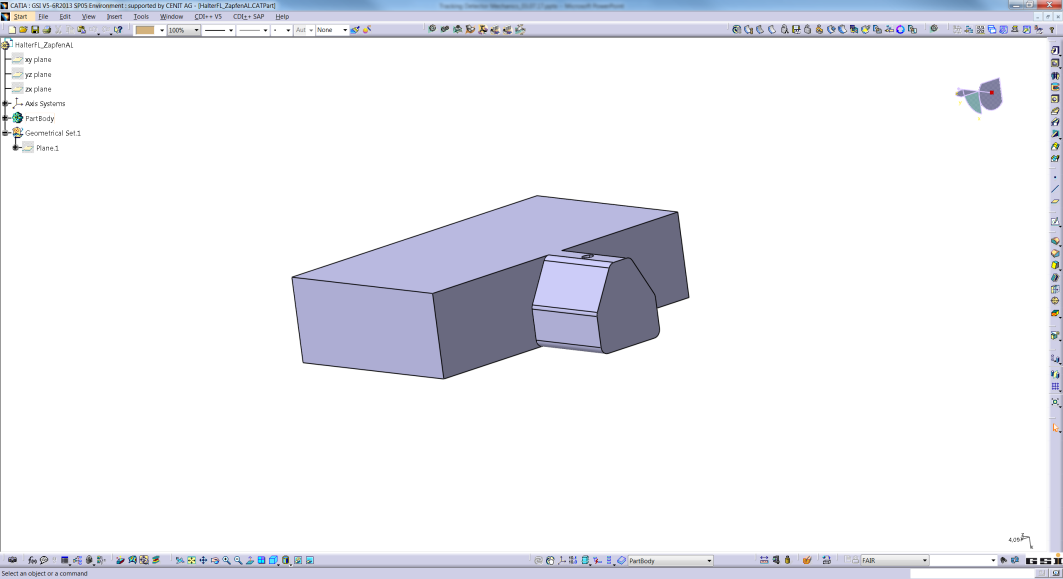 Al Bearing
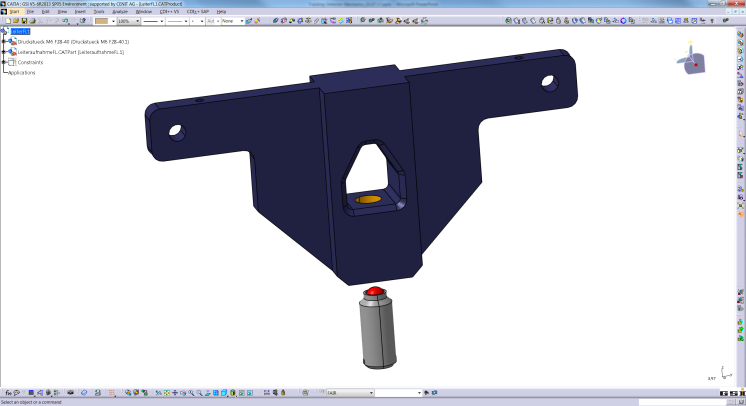 Ceramic bearing
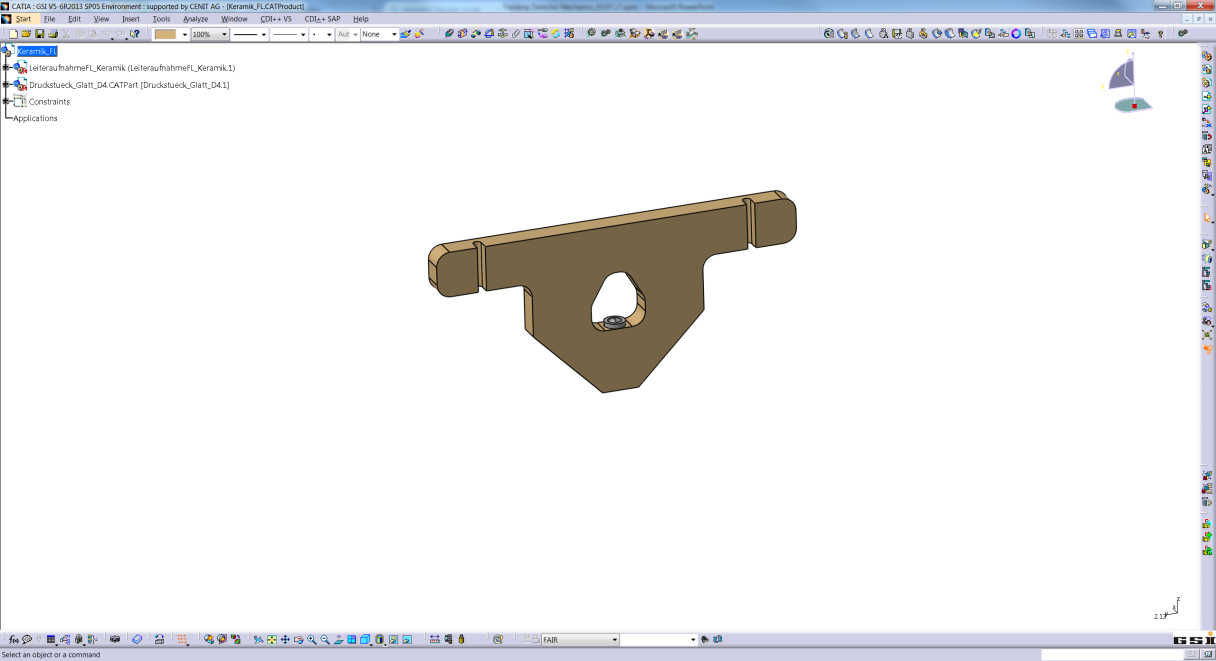 Ladder bearings:
Aluminum pins, anodized?
Aluminum or ceramic bearings
C-Frame:
Glass fiber
Fiber reinforced PEEK
Thickness 15mm
More ideas?
Should be lightweight, electrically insulating and allow threads and fittings
CF composite 2mm
Thickness: 40mm
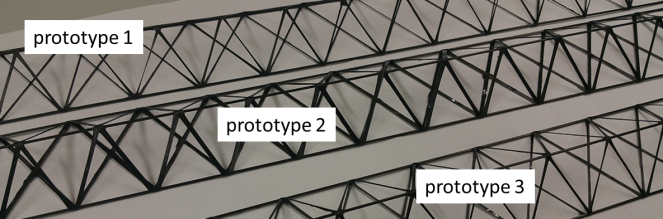 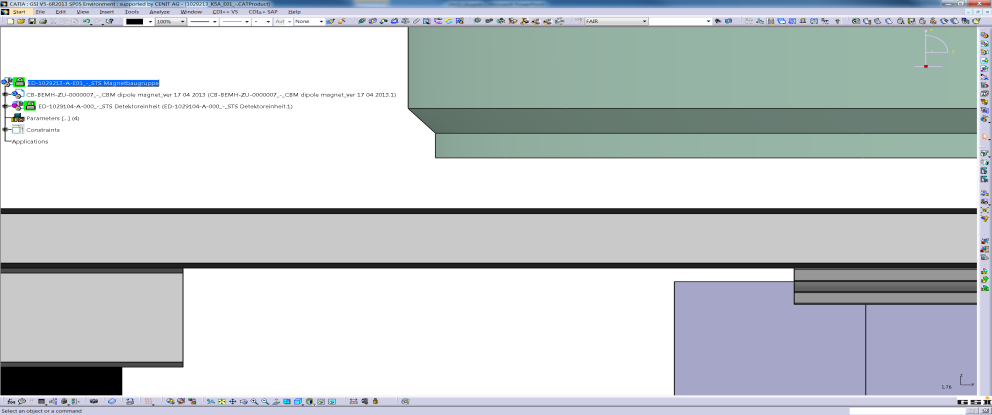 Rohacell 36mm
Mainframe:
CF – Rohacell Sandwich considered
High stiffness + thermal insulation
Inserts for threads/fittings
Inner skeleton – Aluminum profiles e.g. ITEM, or CF Profiles
CF Ladders:
Multiple prototypes
Different fibers and manufacturing procedures
9
03.07.2017
Oleg Vasylyev – Concept, design and prototyping of the STS
6. Cooling concepts
Combination of two concepts:
Local cooling for the electronics
Global cooling of the detector atmosphere
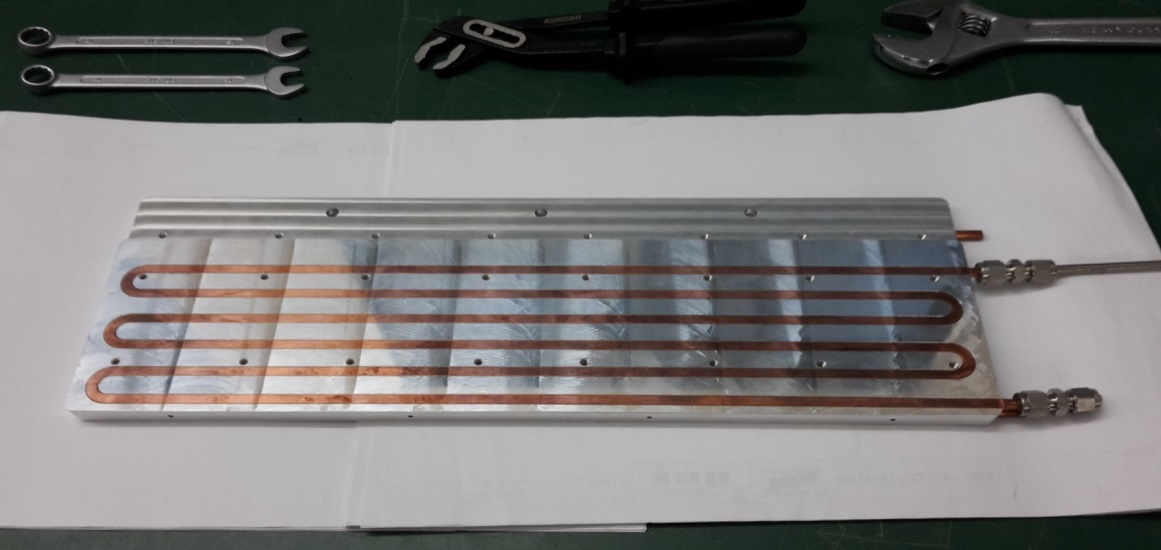 Front-End cooling block
1. Local cooling:
[Cooling Block prototype; Fa. Cool Tec Electronic GmbH]
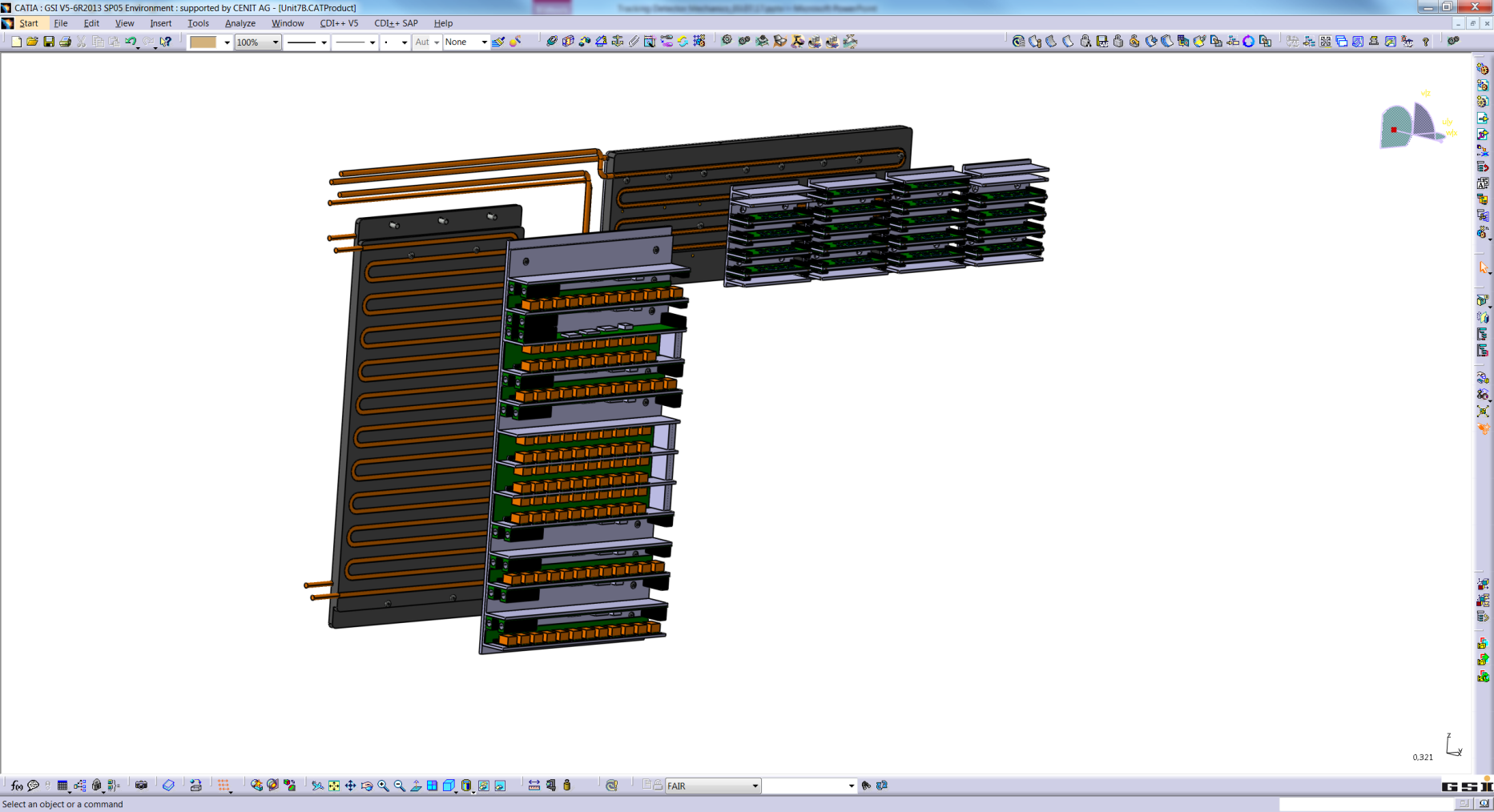 2. Global cooling:
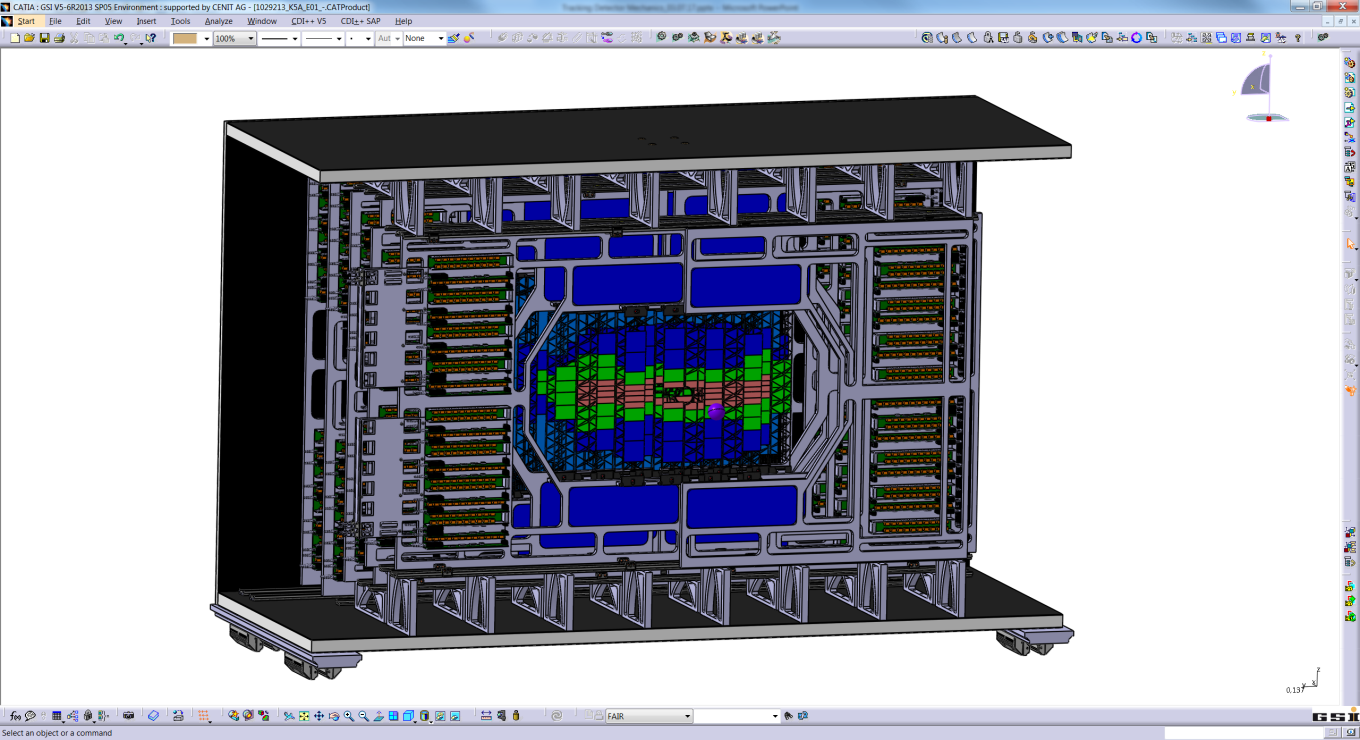 Front-End electronics
Peripheral electronics
Key points:
Removal of the 40 kW electronics power
Local overheating prevention
Industrially manufactured coolers
Good conductive contact required 
CO2 cooling system planned
Key points:
Required to achieve cold and dry operation atmosphere: -5°C
Blowing cold Nitrogen 
Removal of additional heat dissipated by sensors currents (avoid thermal runaway)
Peripheral cooling block
10
03.07.2017
Oleg Vasylyev – Concept, design and prototyping of the STS
7. Outlook
Further assembly of the ¼ Unit 07
Dummy-electronics
Cabling
Material definition based on
Requirement analysis
Prototyping activity
Concept testing and development
Local and global cooling
Multiple unit assembly
Further prototyping
Large scale prototypes
Thermal tests
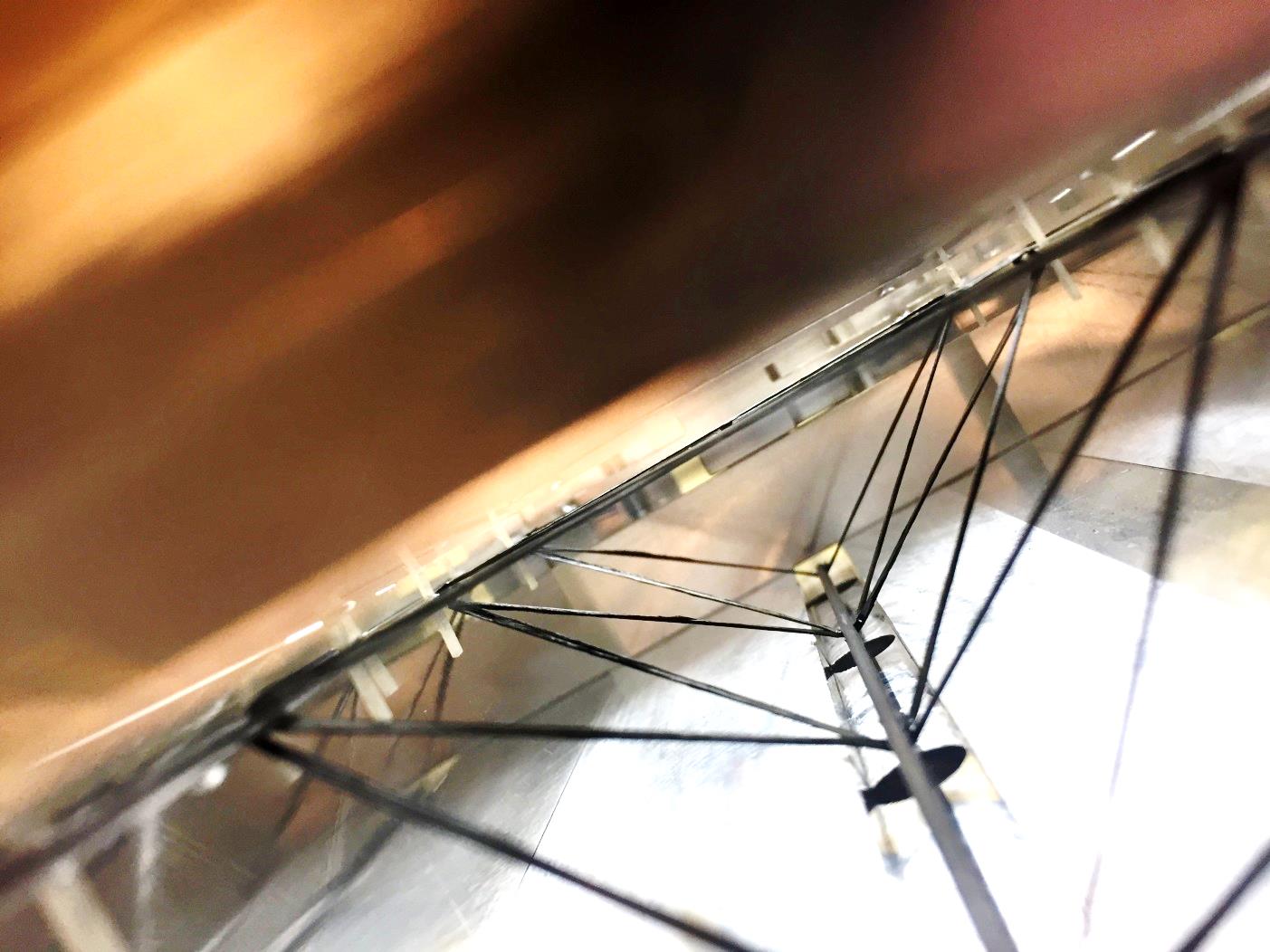 11
21.03.2017
Oleg Vasylyev – Concept, design and prototyping of the STS
CBM Engineering
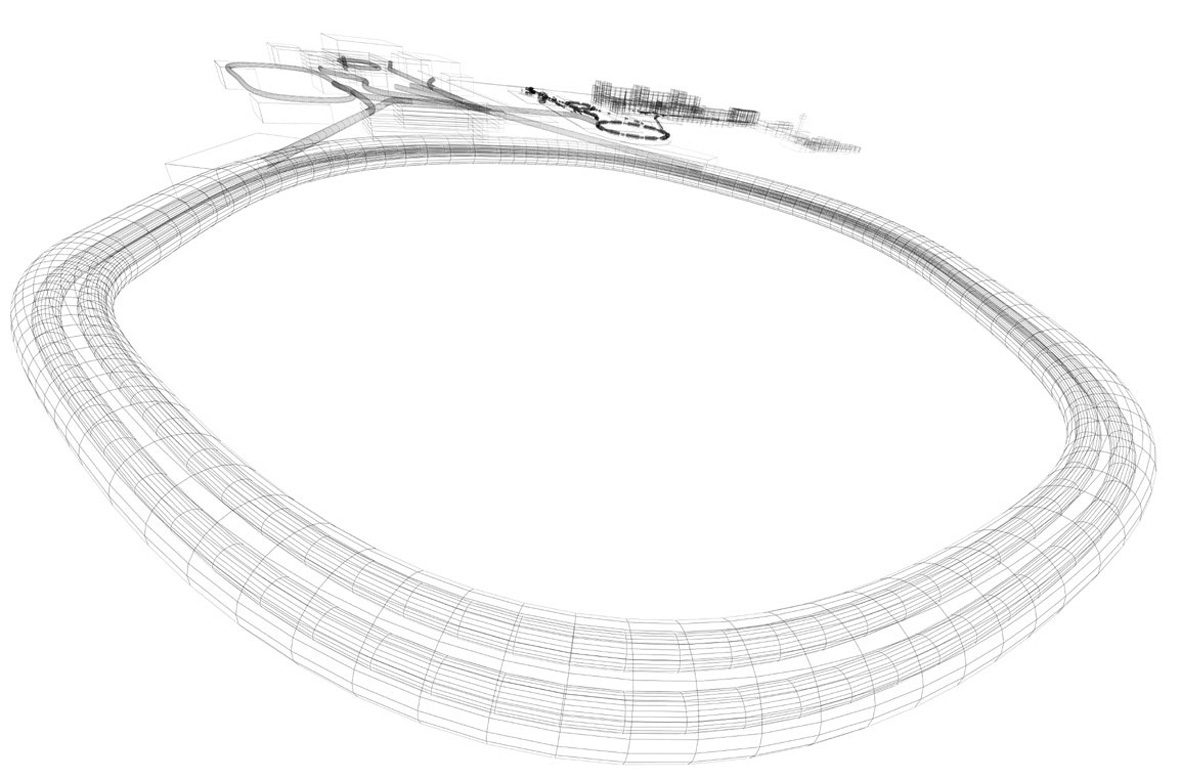 Thank you for your attention!
12
03.07.2017
Oleg Vasylyev – Concept, design and prototyping of the STS
BACKUP
BACKUP
13
03.07.2017
Oleg Vasylyev – Concept, design and prototyping of the STS
3. Tooling
L-Leg gluing concept tool
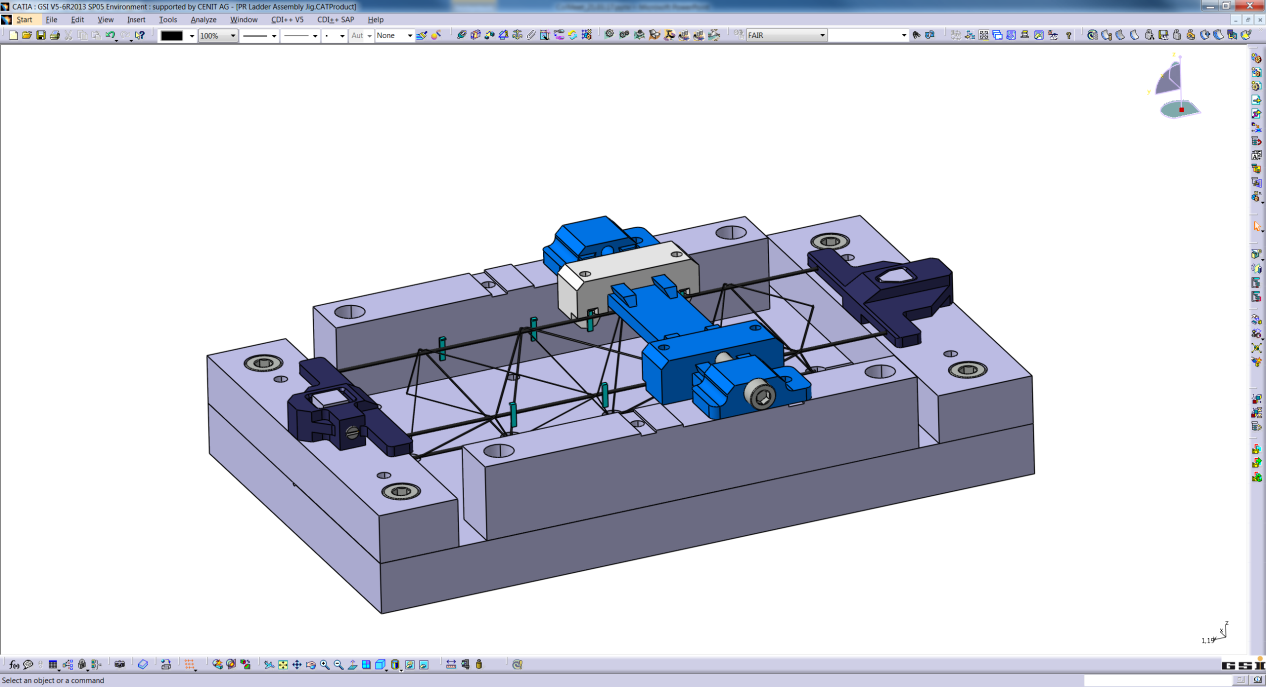 applying glue onto theL-Legs
L-Leg holder in position for gluing
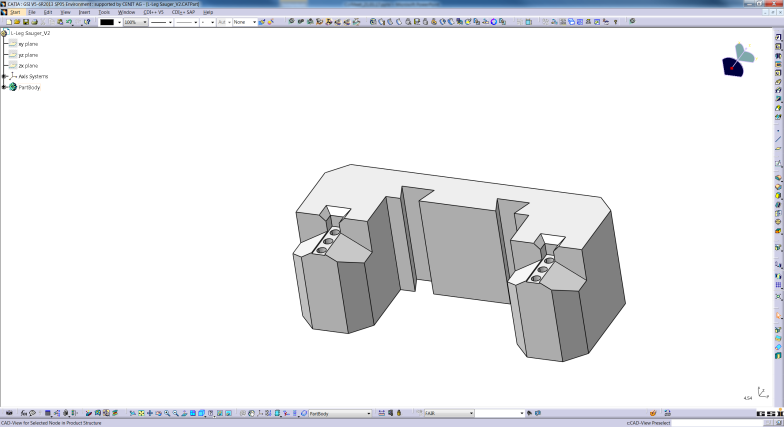 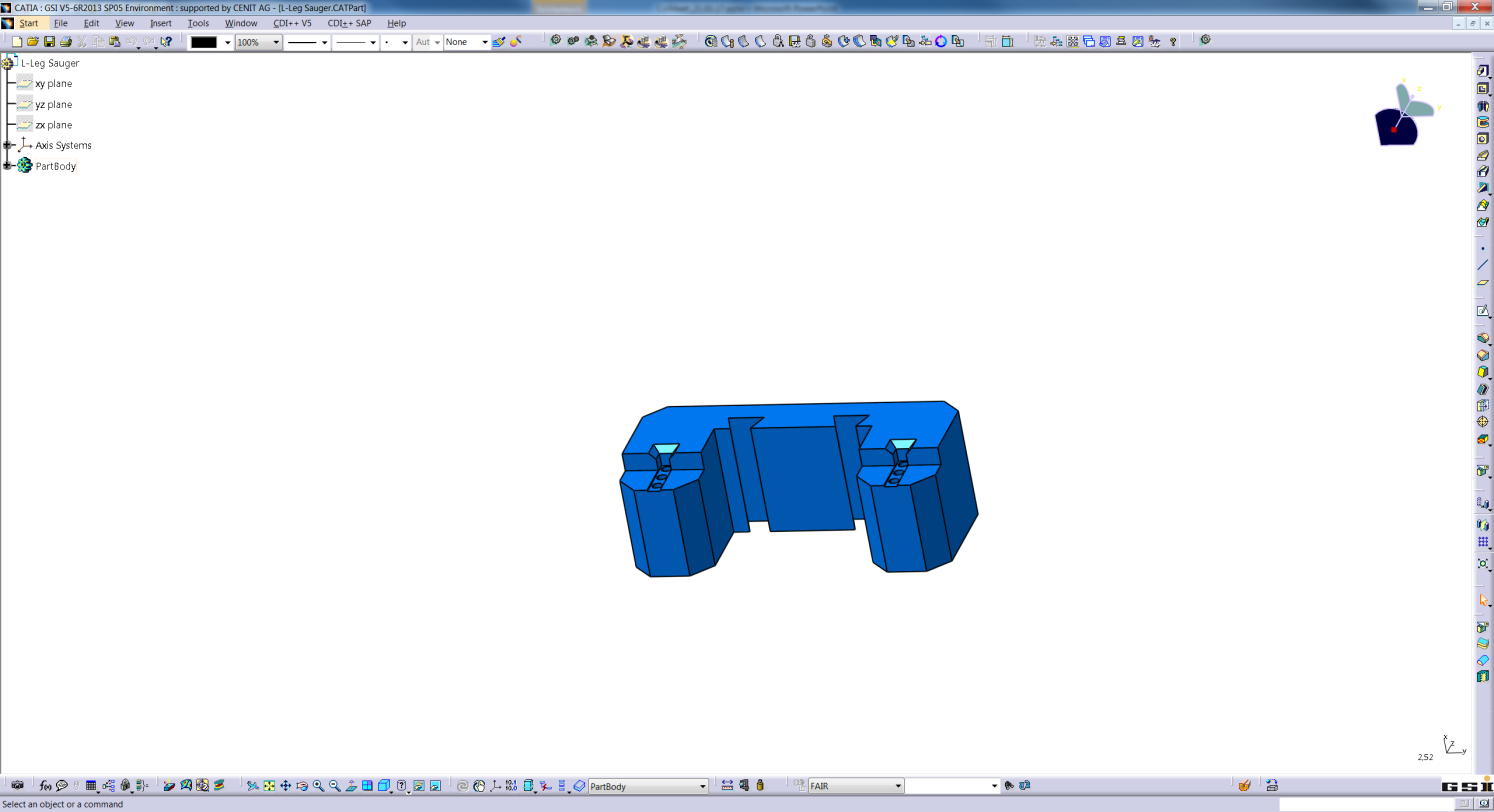 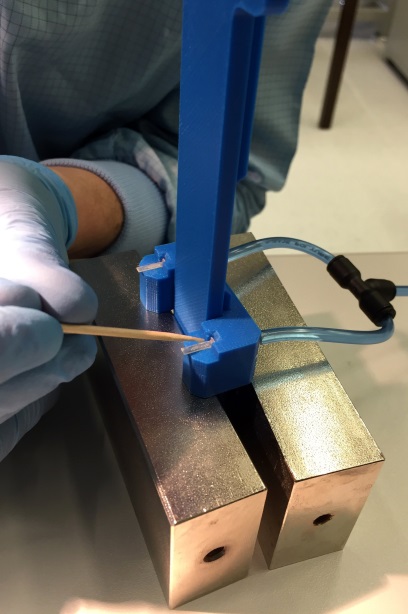 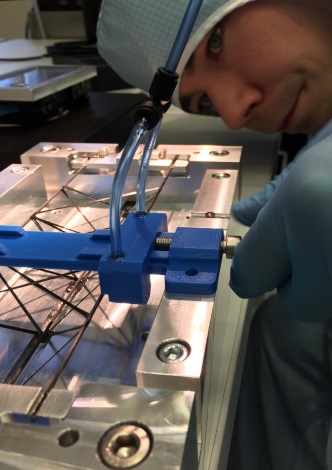 L-Leg suction cup
3D print, version 1
L-Leg suction cup
3D print, version 2
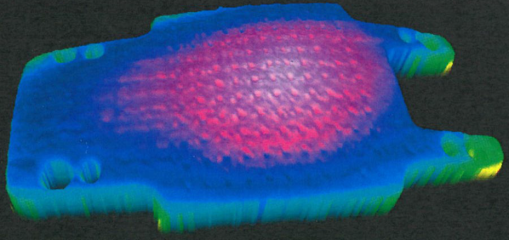 Short Ladder piece with 8 L-Legs
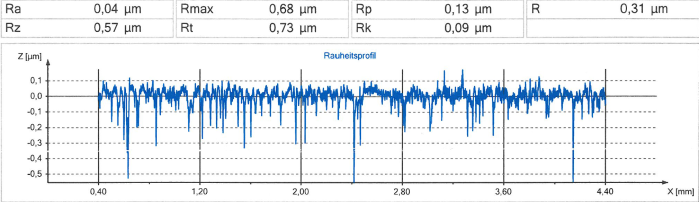 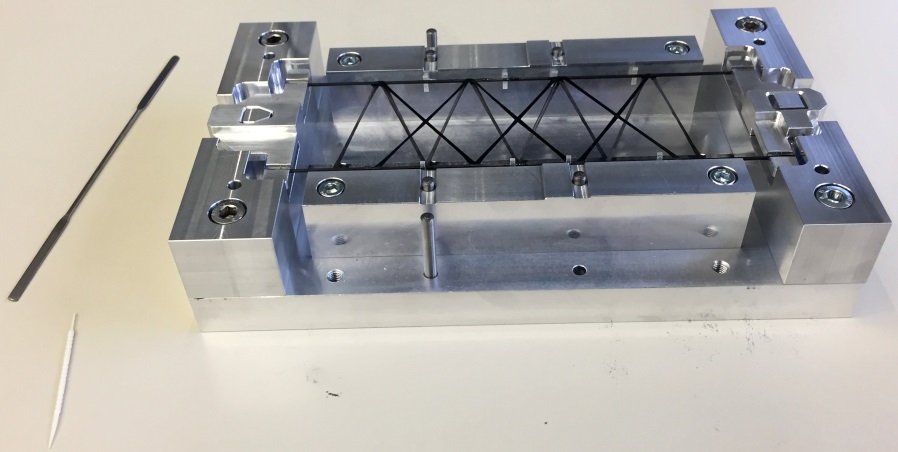 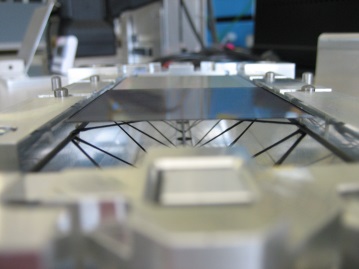 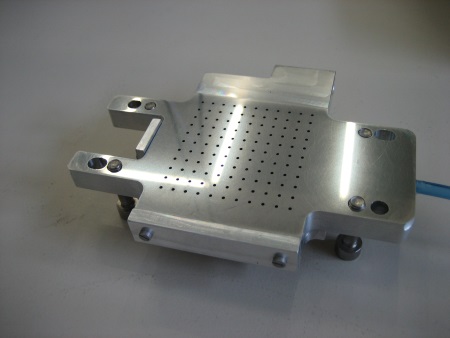 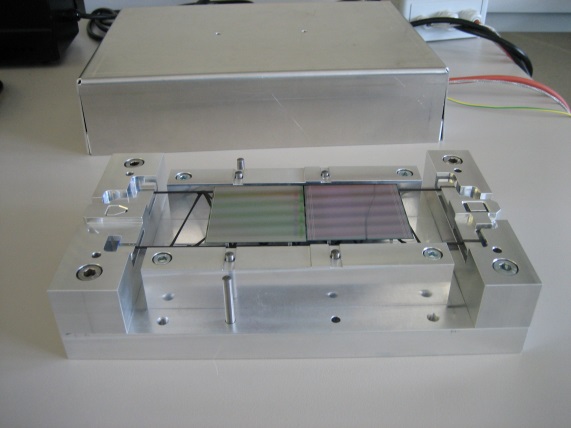 14
03.07.2017
Oleg Vasylyev – Concept, design and prototyping of the STS
CBM Engineering
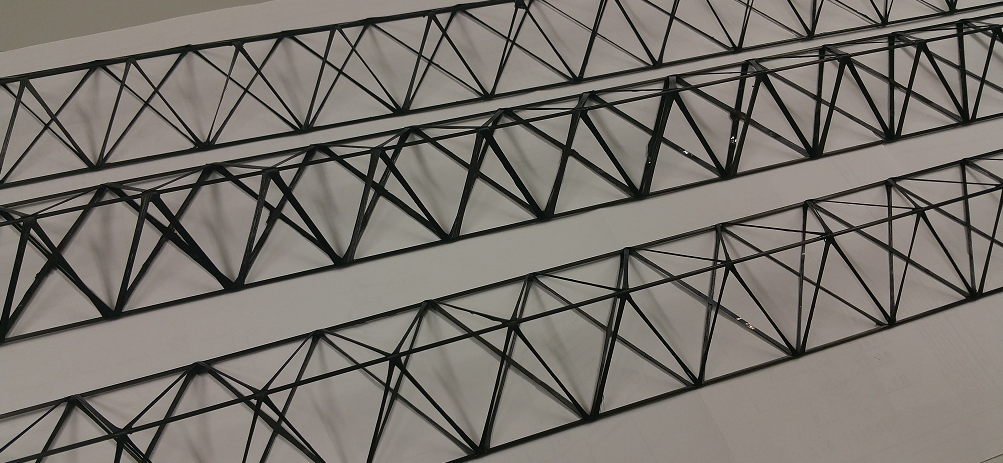 prototype 1
prototype 2
prototype 3
03.07.2017
Oleg Vasylyev – Concept, design and prototyping of the STS
STS module assembly
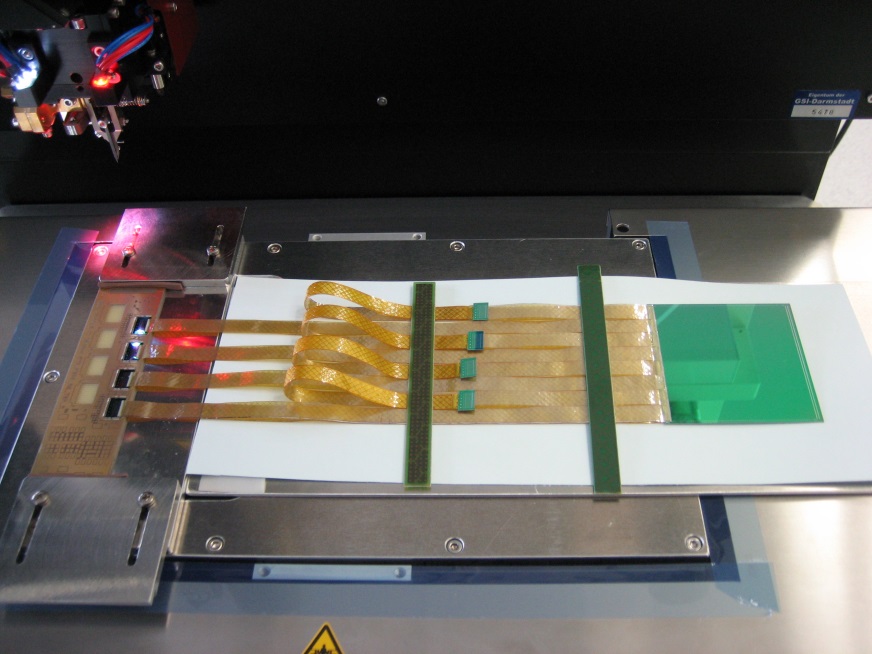 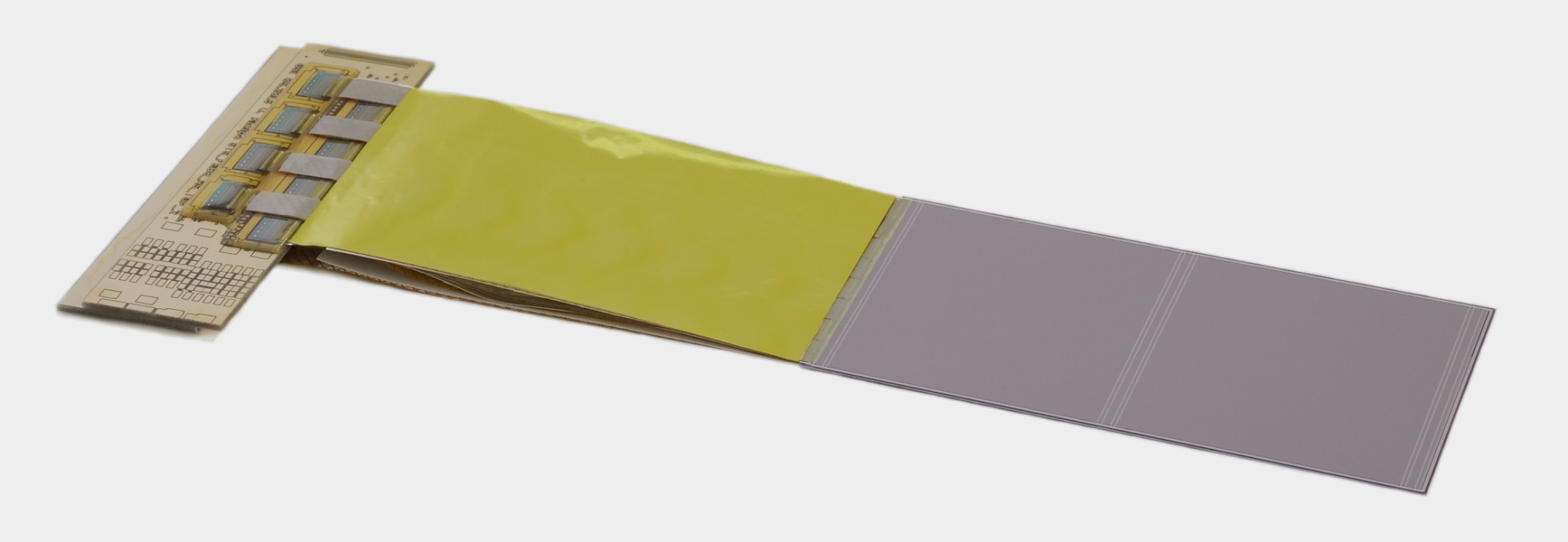 03.07.2017
Oleg Vasylyev – Concept, design and prototyping of the STS
Compressed Baryonic Matter (CBM) experiment at FAIR
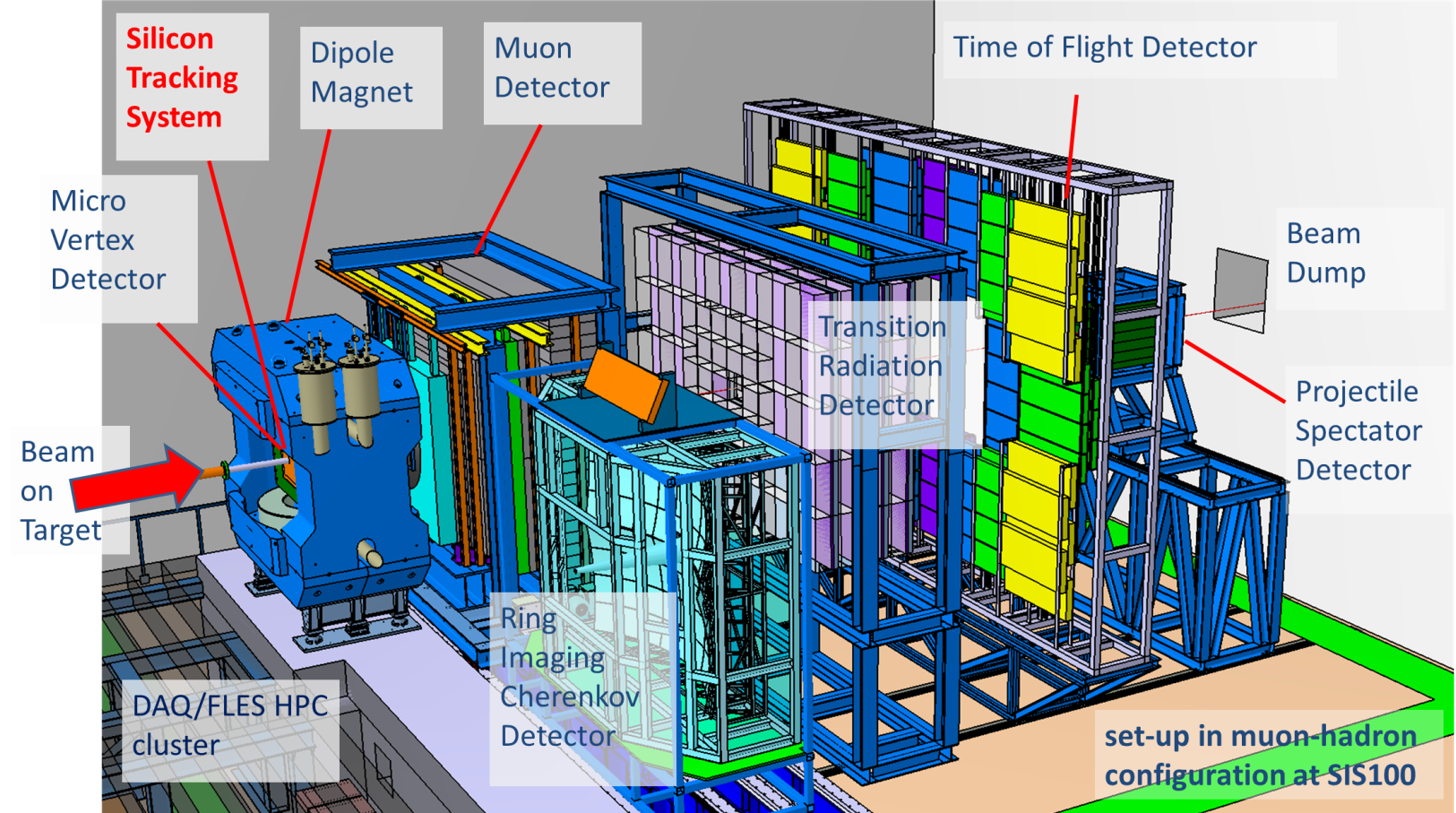 Physics aim
Observables
Observables
Recent paper
Challenges in QCD matter physics – The scientific programme of the CBM experiment at FAIR;      arXiv:1607.01487v2 [nucl-ex] 24 Nov 2016
Hadrons, electrons, muons, photons  
Particle yields and multi-differential cross-sections
Rare diagnostic probes: strange mesons, light vector mesons (ρ, ω, φ), charm production
03.07.2017
Oleg Vasylyev – Concept, design and prototyping of the STS